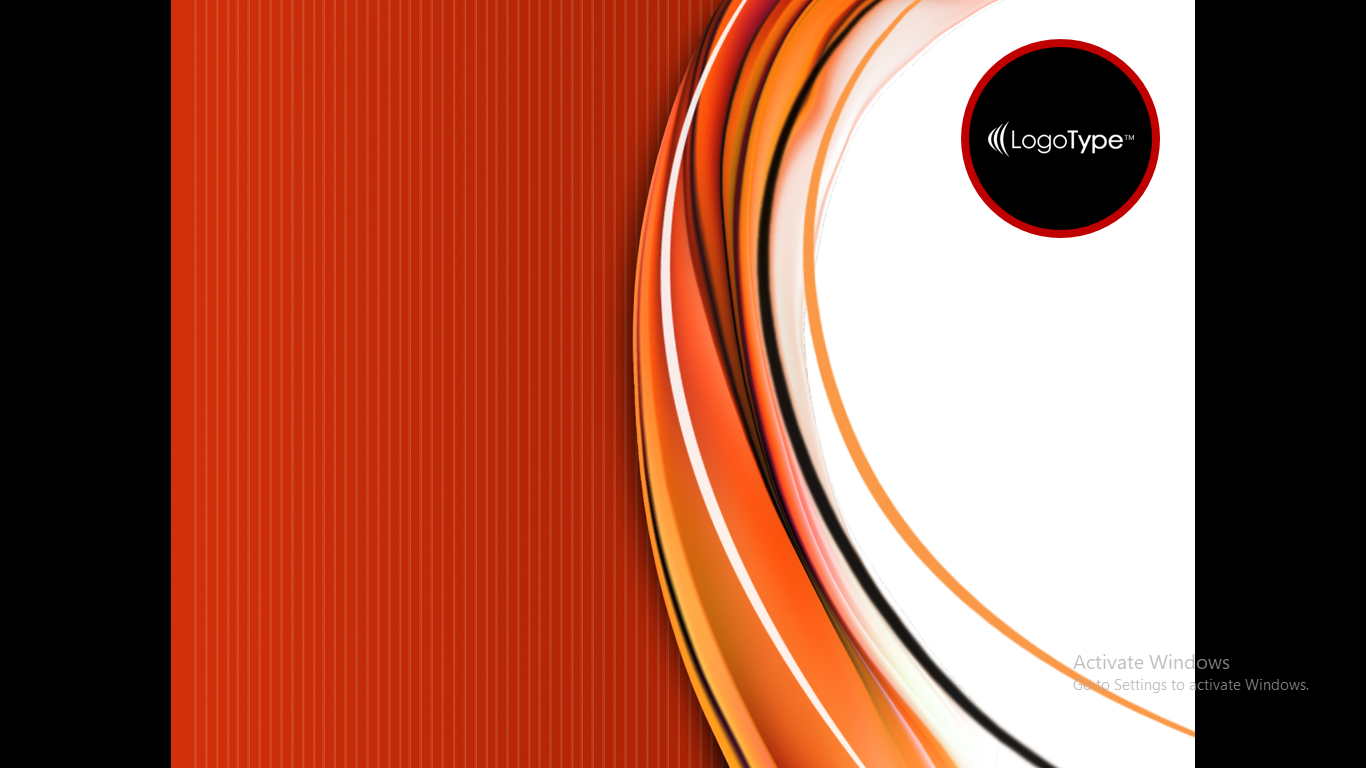 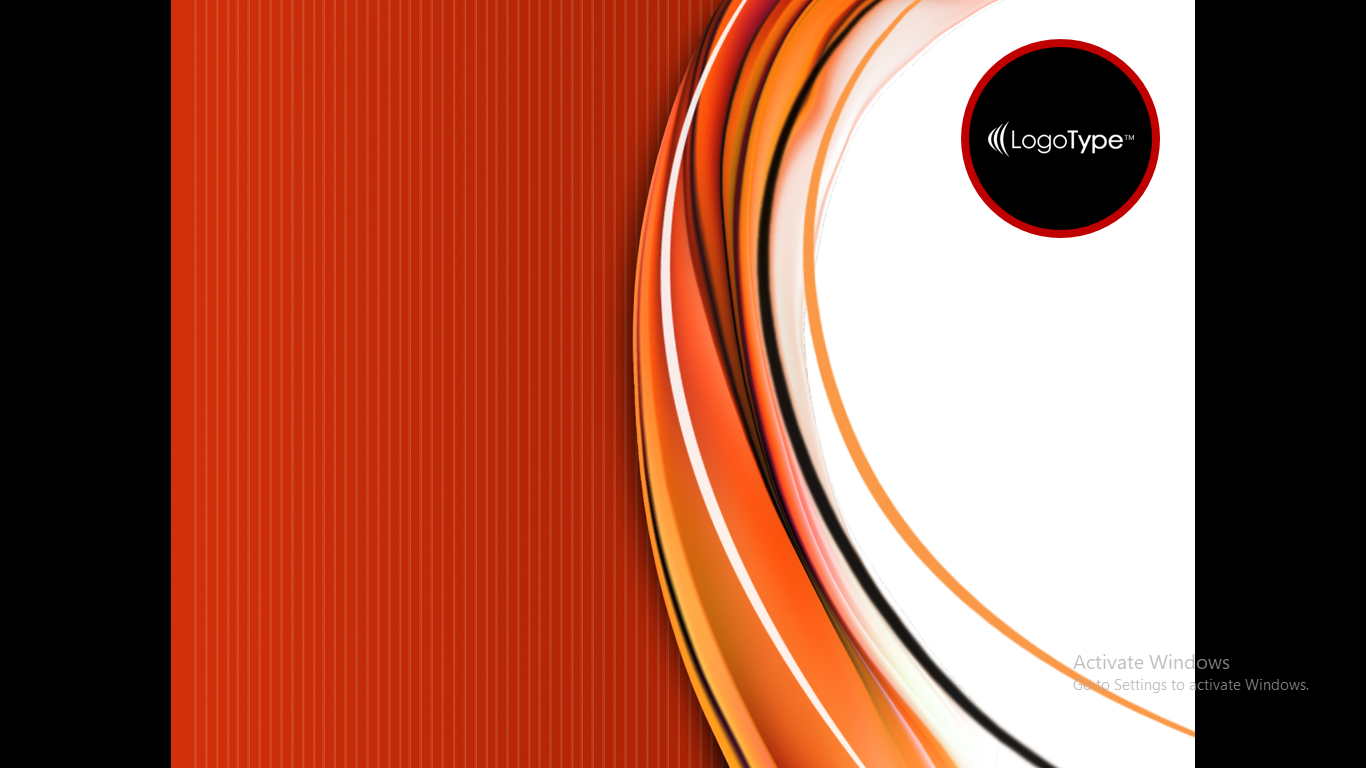 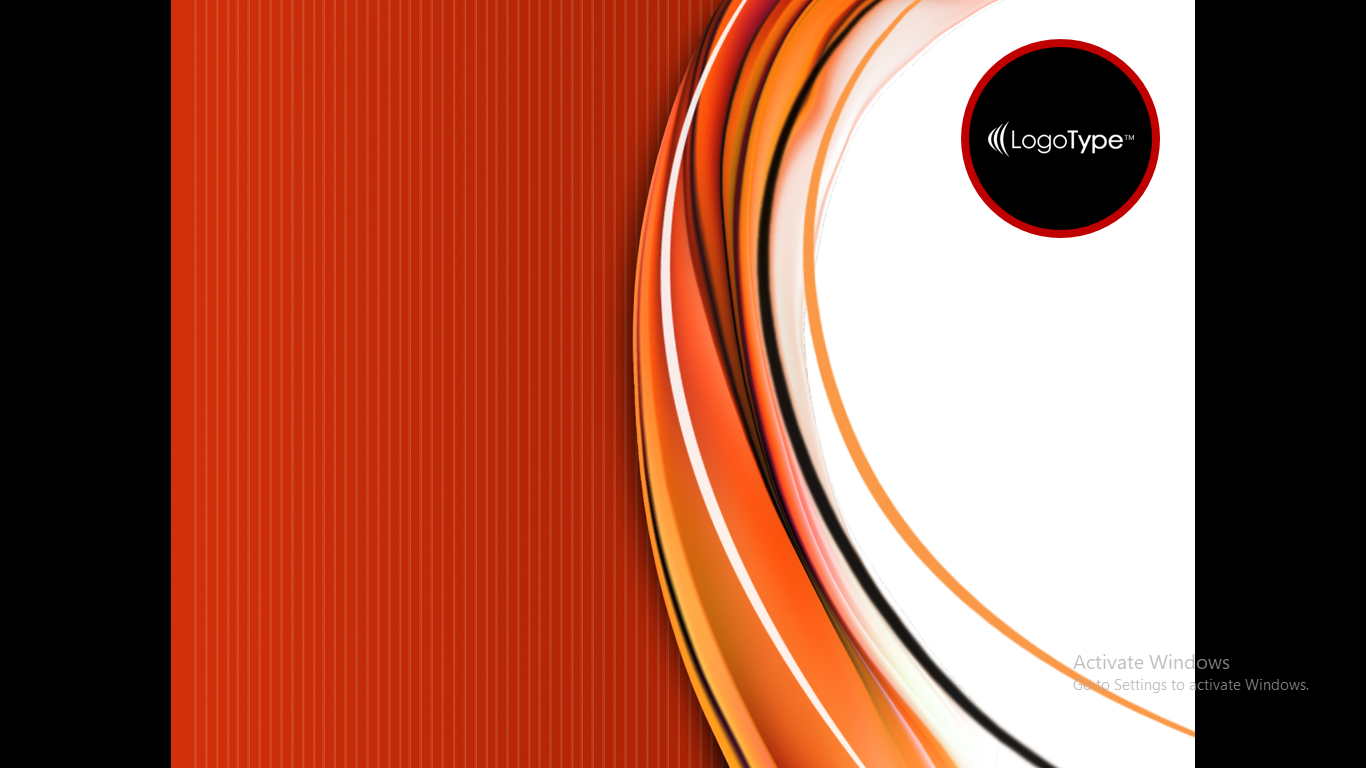 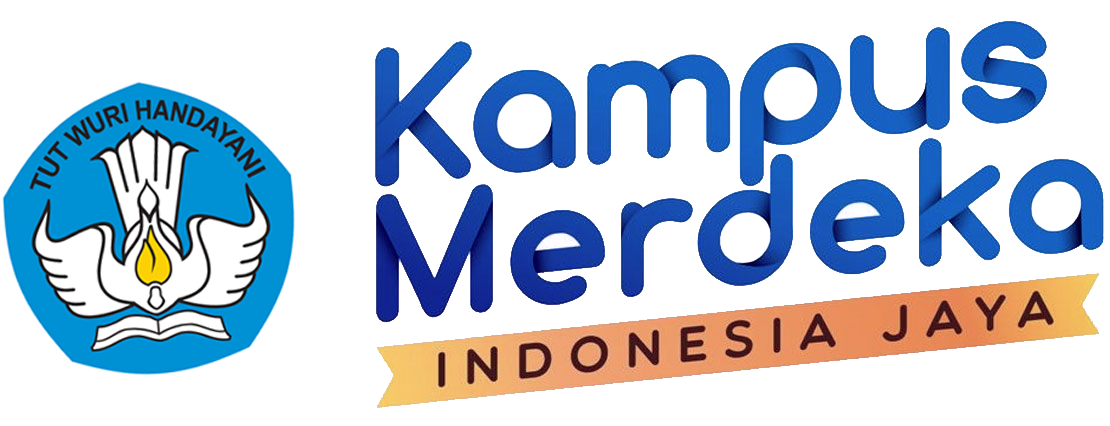 Meningkatkan Riset dan PkM di Era Society 5.0
Oleh: Adi Sutanto
Universitas Sari Mulya
Banjarmasin, 22 Maret 2023
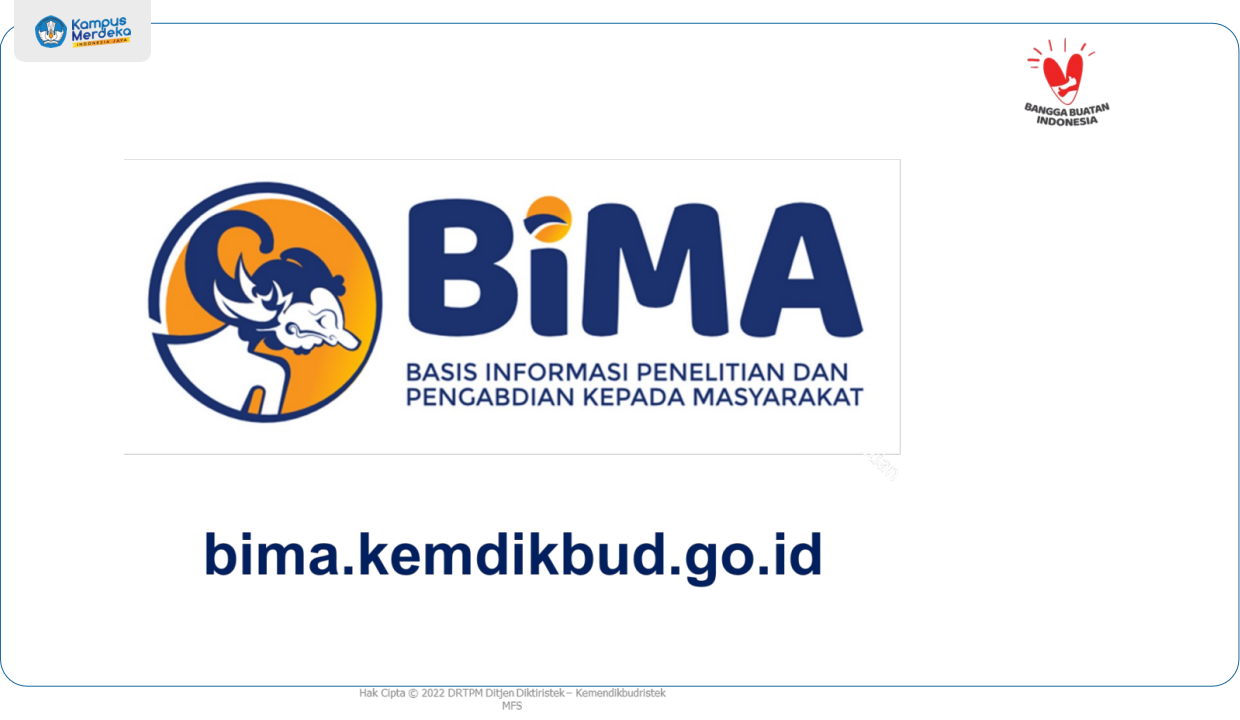 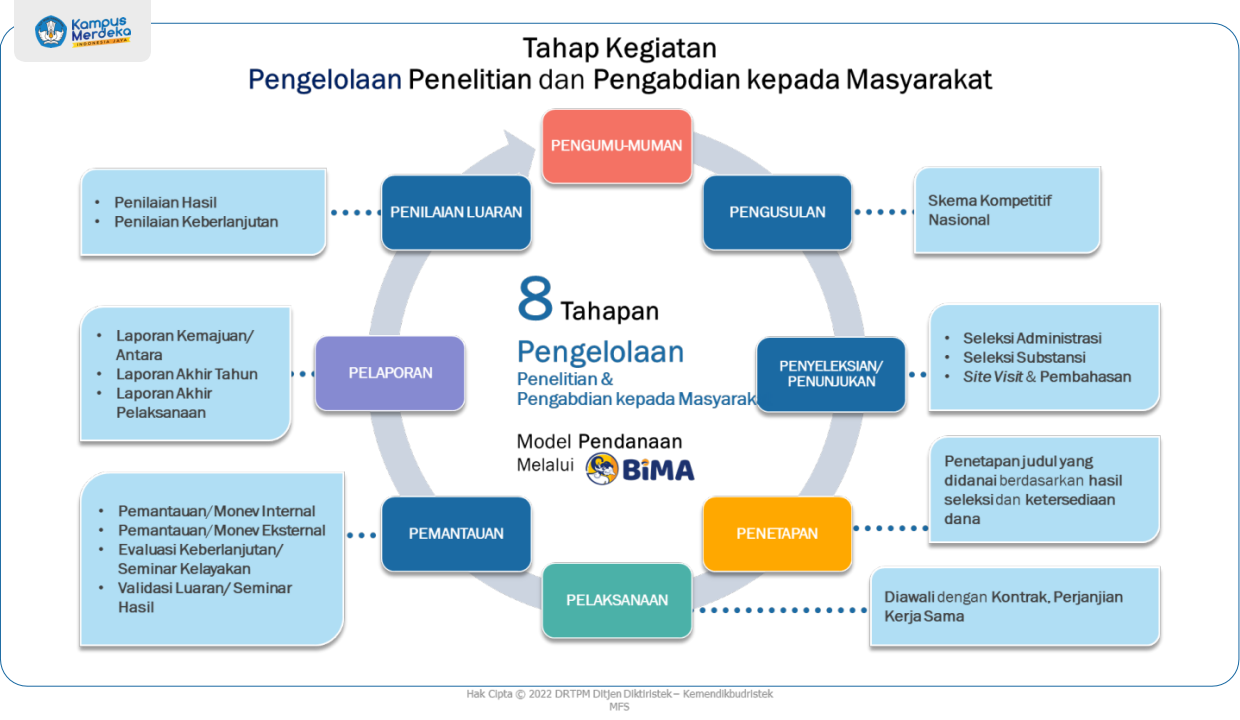 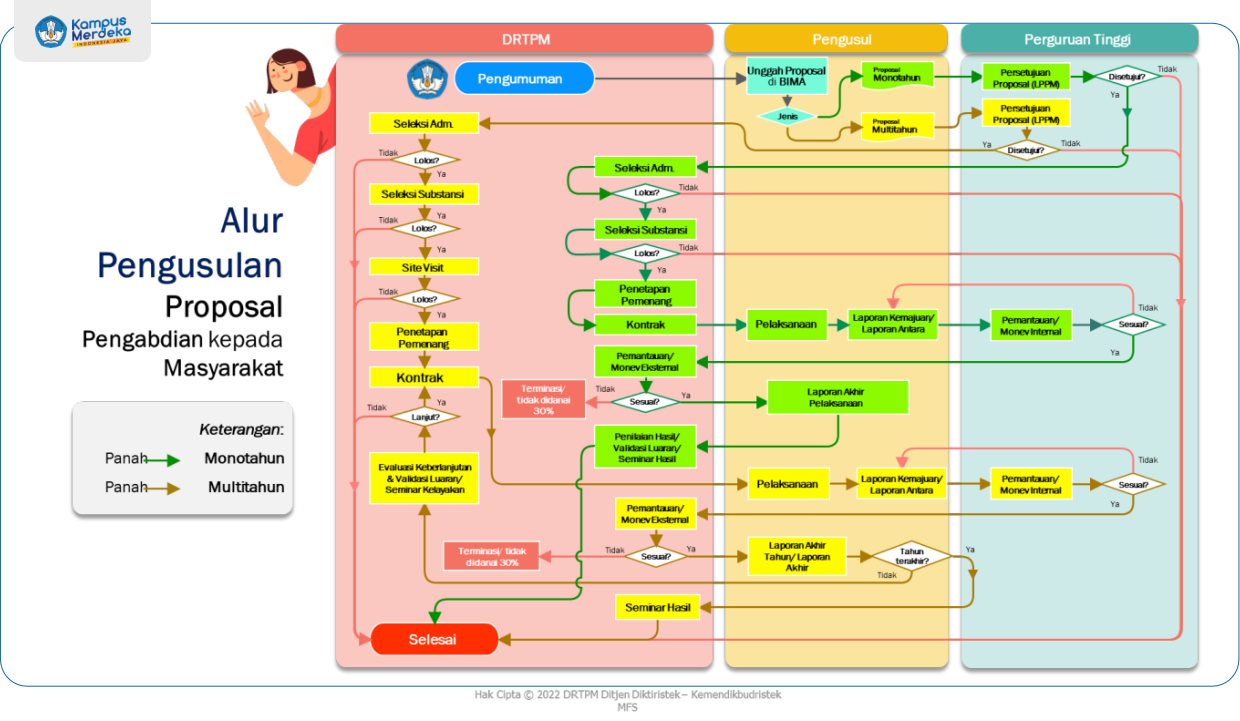 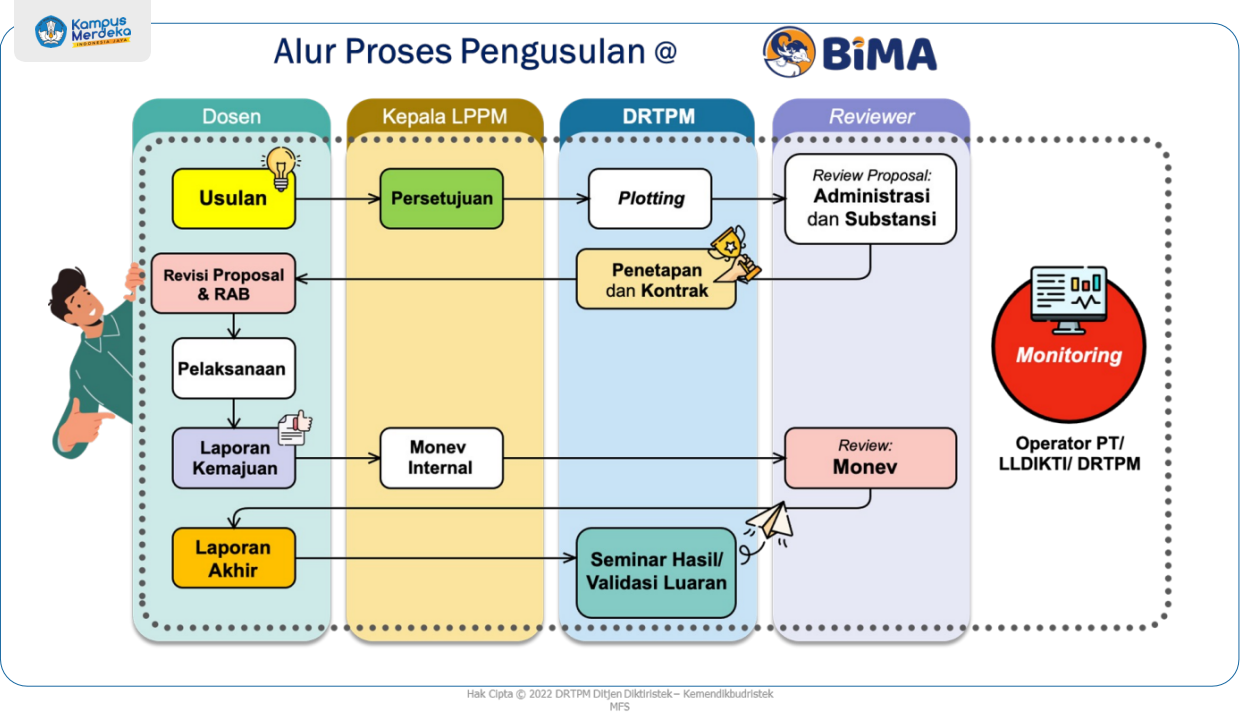 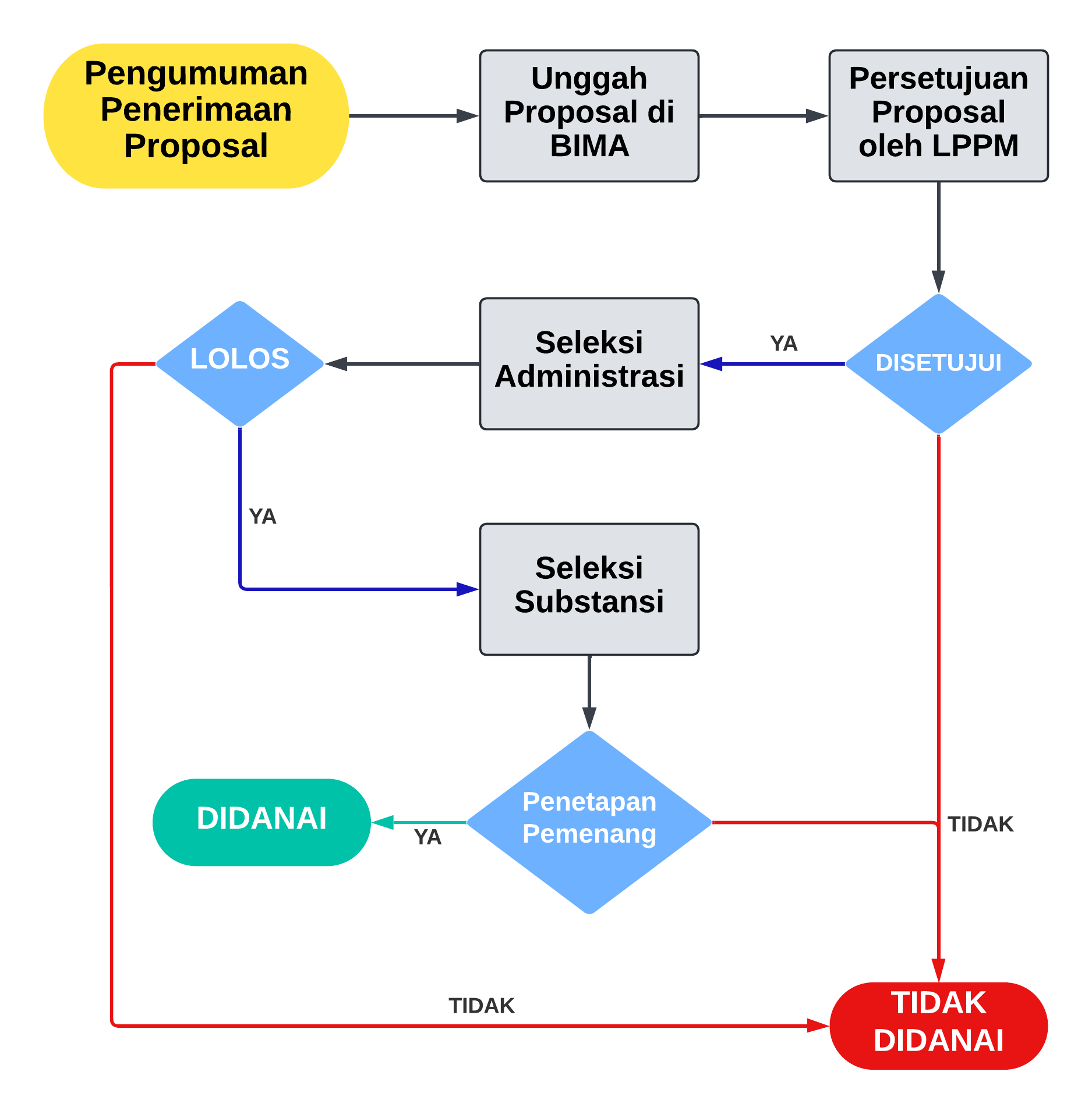 TAHAPANPENGUSULAN PROPOSAL
KETENTUAN UMUM PENGUSUL – (p. 18)
Ketua pelaksana pengabdian adalah dosen tetap perguruan tinggi di bawah Kementerian Pendidikan, Kebudayaan, Riset, dan Teknologi yang mempunyai Nomor Induk Dosen Nasional (NIDN) atau Nomor Induk Dosen Khusus (NIDK) dan bukan sebagai Aparatur Sipil Negara (ASN) di Kementerian/Lembaga lain.
Ketua pengusul pengabdian memiliki SINTA Score Overall minimal 50 untuk bidang saintek dan 25 untuk bidang soshum dan seni 
Anggota pelaksana pengabdian adalah dosen yang mempunyai NIDN atau NIDK, mahasiswa yang memiliki Nomor Induk Mahasiswa (NIM) 
Usulan dilakukan melalui BIMA (https://bima.kemdikbud.go.id/) dan harus mendapatkan persetujuan dari Pimpinan Lembaga Penelitian dan Pengabdian kepada Masyarakat (LPPM), Lembaga Penelitian, Lembaga Pengabdian kepada Masyarakat atau sebutan lain yang sejenis tempat dosen tersebut bertugas sebagai dosen tetap.
Setiap dosen dapat mengusulkan satu usulan program pengabdian kepada masyarakat sebagai ketua.
Setiap dosen dapat menjadi anggota pada dua program pengabdian kepada masyarakat lain, termasuk pada program pengabdian kepada masyarakat berjalan.
Setiap dosen dapat mengusulkan dua usulan pengabdian kepada masyarakat (satu usulan sebagai ketua dan satu usulan sebagai anggota atau dua usulan sebagai anggota).
………….
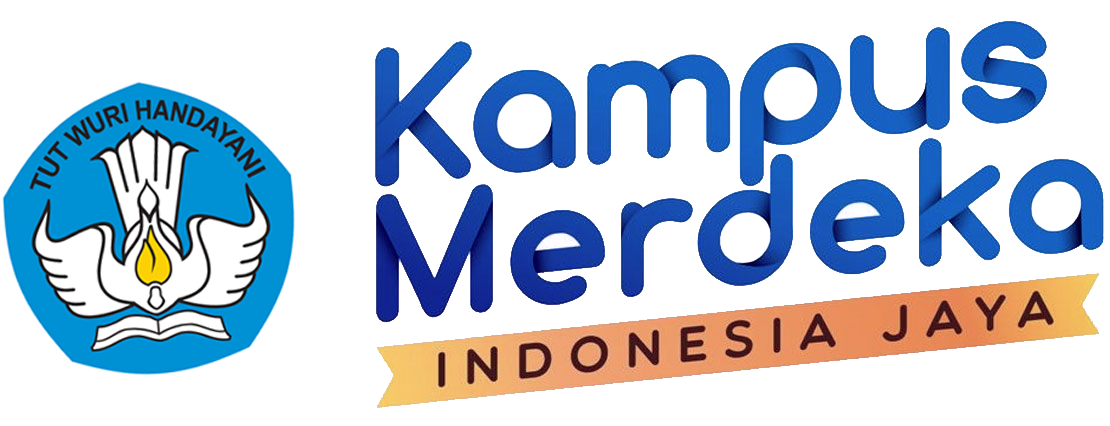 KETENTUAN PENGGUNAAN ANGGARAN – (p. 19-20)
Pengusul diwajibkan membuat rencana anggaran biaya (RAB) pengabdian kepada masyarakat dengan mengacu pada Peraturan Menteri Keuangan (PMK) ttg Standar Biaya Masukan (SBM) tahun anggaran yg berlaku. 
Ketentuan Anggaran:
Komponen Biaya Honorarium (maksimal 15% dari total dana usulan)
Komponen Biaya Teknologi dan Inovasi (minimal 40% dari total dana usulan)  alat dan bahan yg diserahkan ke mitra.
Komponen Biaya Pelatihan (maksimal 25% dari total dana usulan)  penyelenggaraan workshop, lokakarya, FGD, pelatihan … (di luar biaya perjalanan, konsumsi, investasi peralatan/teknologi dan bahan untuk mitra). 
Komponen Biaya Perjalanan (maksimal 15% dari total dana usulan)  perjalanan dalam negeri, uang harian atau uang saku)
Komponen Biaya Lainnya (maksimal 5% dari total dana usulan)  monev, pendaftaran / pengurusan hak cipta, dll.
KETENTUAN UMUM PENULISAN
Menggunakan Bahasa Indonesia sesuai dengan Kamus Besar Bahasa Indonesia) KBBI
Ditulis secara ringkas
Mengikuti kerangka piker logis yang jelas
Menggunakan aturan sitasi Vancouver
Kesesuaian jumlah kata
Kesesuaian format penulisan
Masukkan jadwal pelaksanaan dan rangkuman RAB
Masukkan luaran dan target capaian (sesuai luaran wajib dan bisa dimasukkan luaran tambahannya)
Masukkan gambaran IPTES: jelaskan spesifikasinya, kegunaan dan manfaat dan manfaat bagi mitra
Masukkan peta lokasi
THEMA PRIORITAS PROGRAM P2M, KOSABANGSA & MF
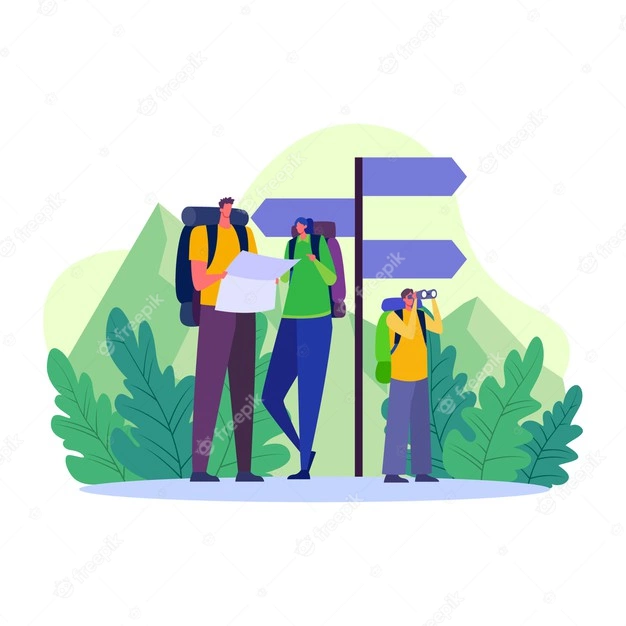 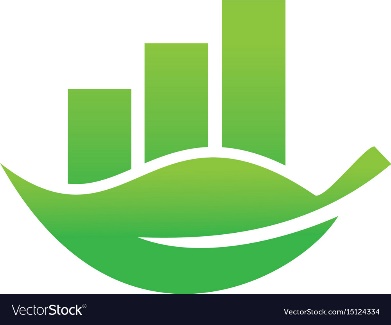 Green Economy
Pariwisata
Sustainability, perubahan 
     iklim, energi, dll
Mendorong kebangkitan sektor pariwisata
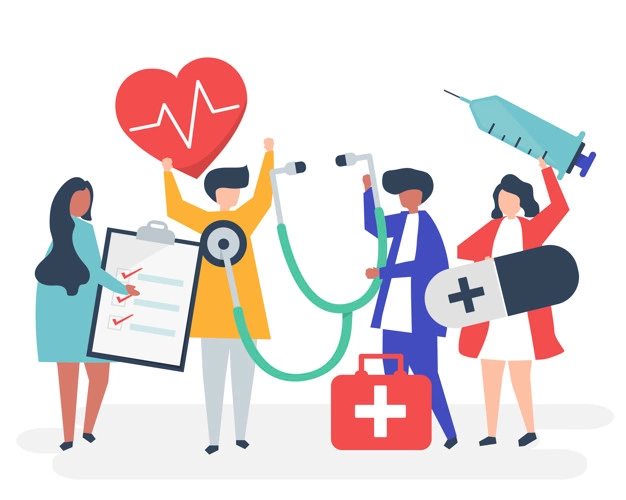 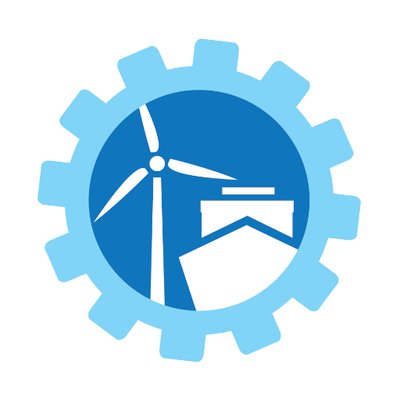 Teknologi dan Alat Kesehatan
Blue Economy
Maritim, kelautan, perikanan, dll
Penanganan Covid dan mendorong kemandirian bangsa
Harus di tetapkan dan dinyatakan
Digital Economy
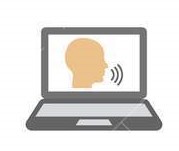 Pemanfaatan teknologi dan informasi digital
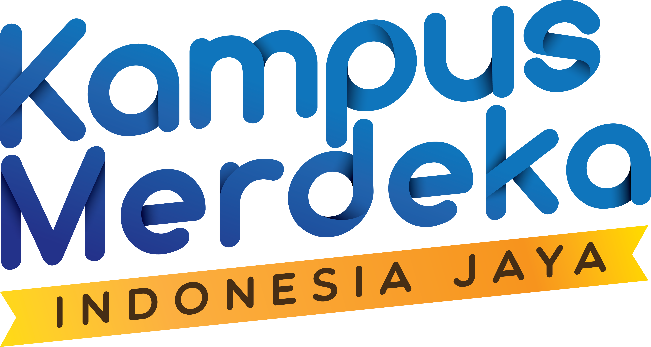 Aspek MBKM pada kegiatan Pengabdian Masyarakat
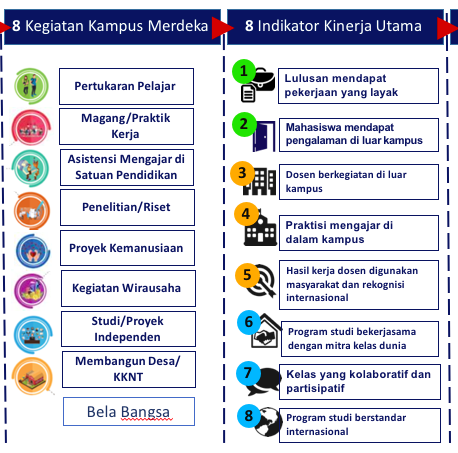 Mendukung  transformasi Pendidikan Tinggi melalui 8 Indikator Kinerja Utama (IKU) minimal 2 indikator.
Wajib  melibatkan mahasiswa
untuk mendukung program MBKM maka setiap mahasiswa yang dilibatkan berhak  mendapatkan rekognisi   
Bentuk penilaian : penyetaraan mata kuliah/kombinasi dengan mata kuliah baru/dan atau SKPI
PEMBERDAYAAN KEMITRAAN MASYARAKAT - PKM
PEMBERDAYAAN BERBASIS MASYARAKAT
PEMBERDAYAAN MASYARAKAT PEMULA - PMP
PEMBERDAYAAN MASYARAKAT OLEH MAHASISWA - PMM
SKEMA PENGABDIAN MASYARAKAT
PEMBERDAYAAN BERBASIS KEWILAYAHAN
PEMBERDAYAAN DESA BINAAN - PDB
PEMBERDAYAAN WILAYAH - PW
KEWIRAUSAHAAN BERBASIS MAHASISWA - KBM
PEMBERDAYAAN  BERBASIS KEWIRAUSAHAAN
PEMBERDAYAAN MITRA USAHA PRODUK UNGGULAN DAERAH - PMUPUD
PENGEMBANGAN USAHA KAMPUS-PUK
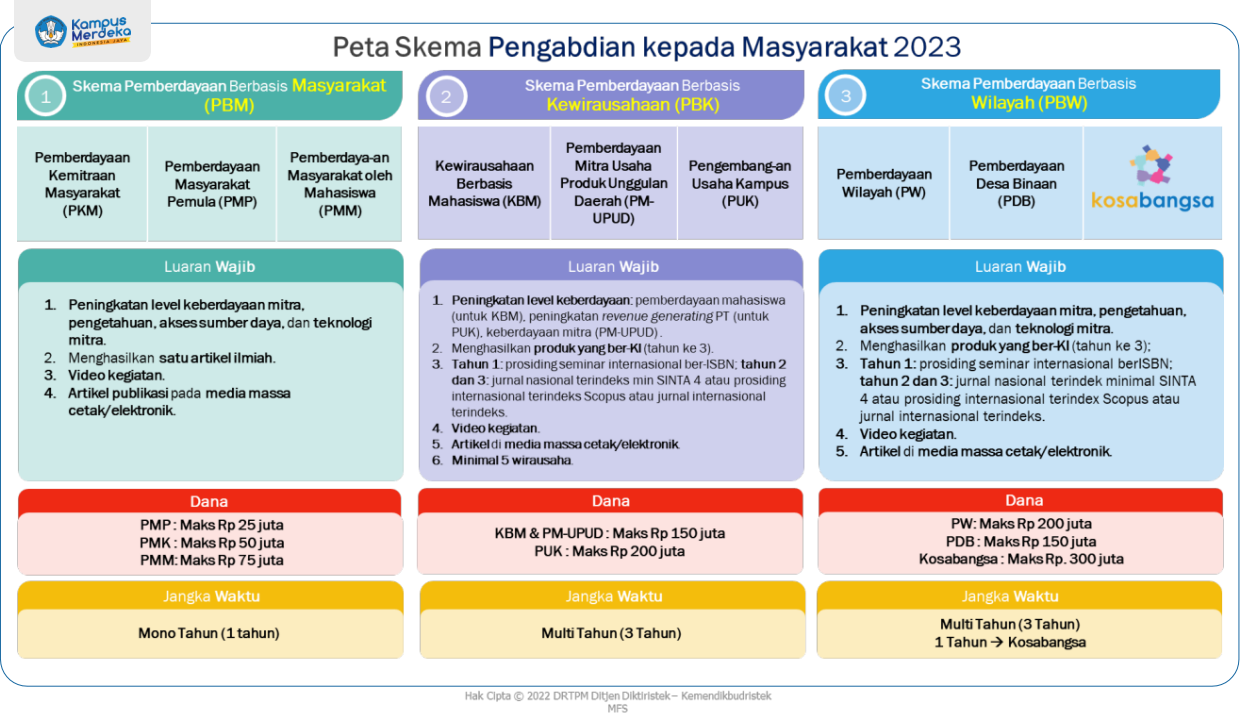 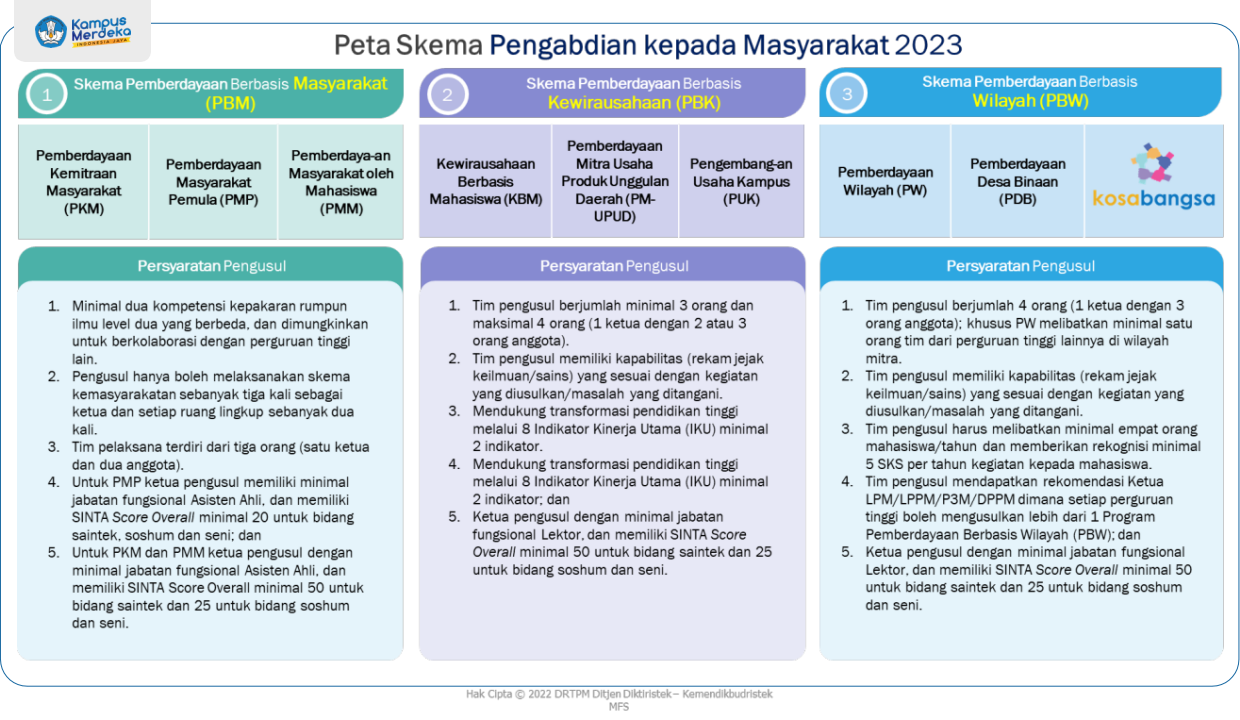 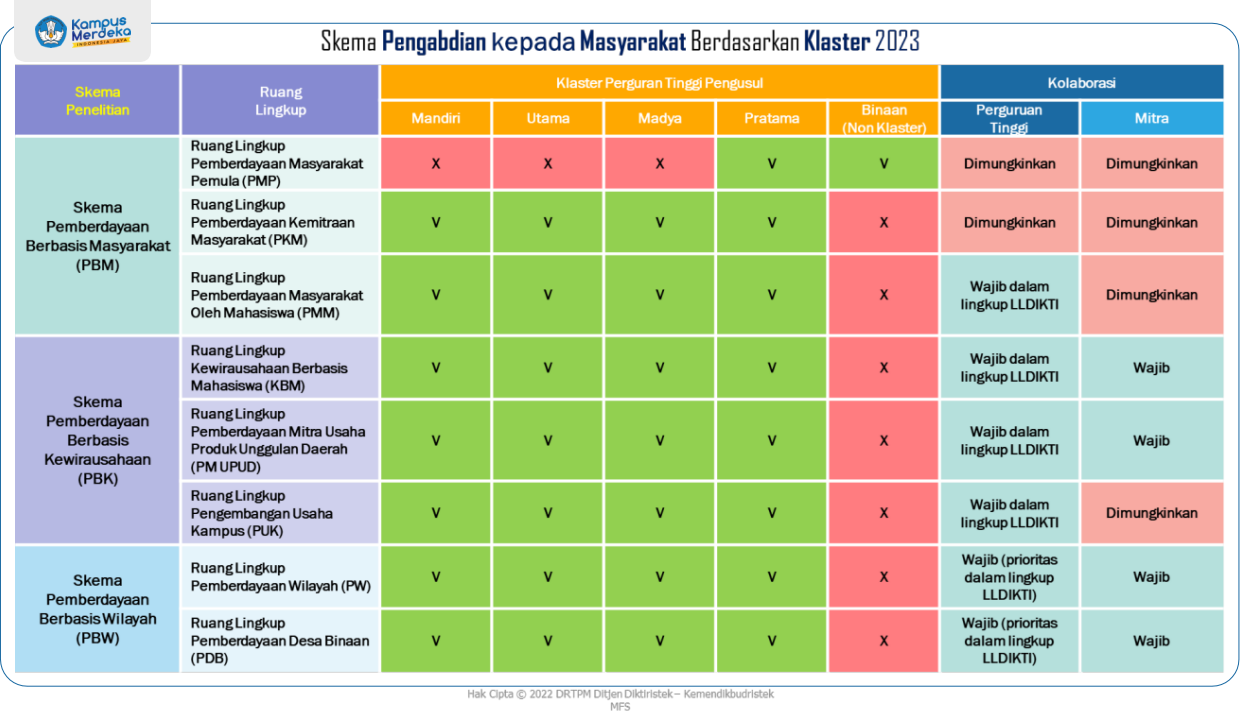 PEMBERDAYAAN DESA BINAAN  PDB – 10 JUTA
PERGURUAN TINGGI
KEWIRAUSAHAAN BERBASIS MAHASISWA – KBM – 20 JUTA
PENGEMBANGAN USAHA KAMPUS – PUK – 30 JUTA
KOLABORASI 
PENDANAAN
PEMBERDAYAAN WILAYAH 
PW – 100 JUTA
PEMDA
PEMBERDAYAAN MITRA USAHA PRODUK UNGGULAN DAERAH – PMUPUD – 10 JUTA
DUDI CSR
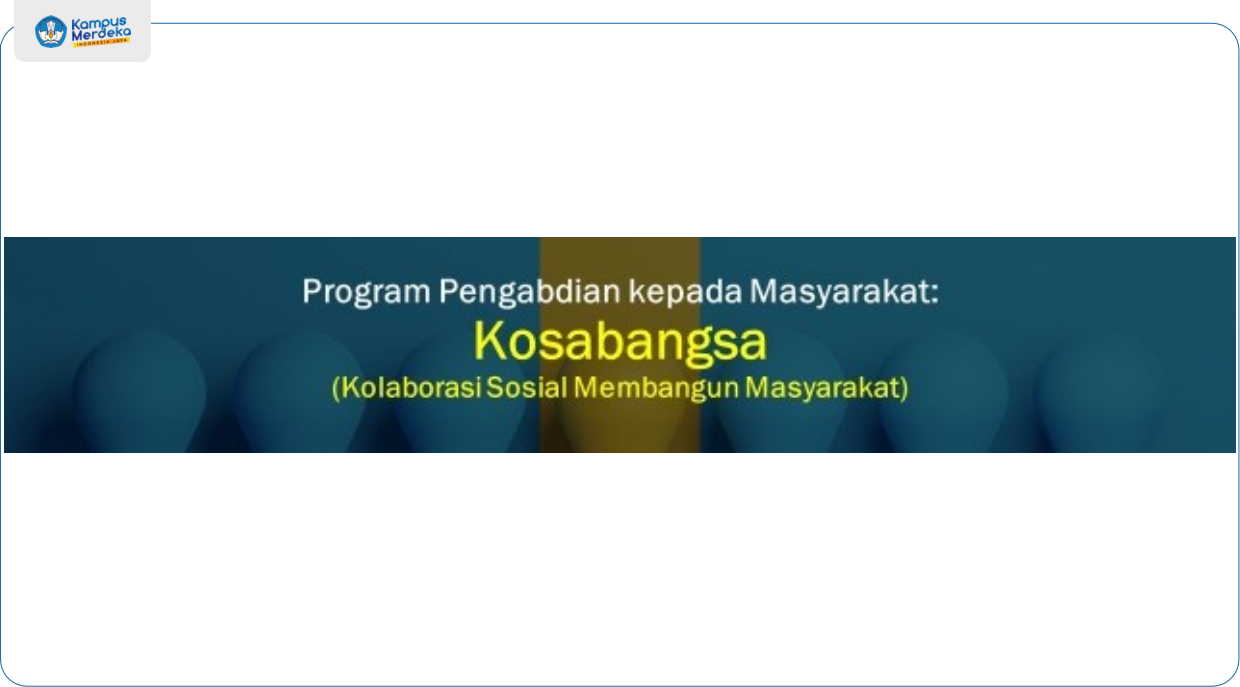 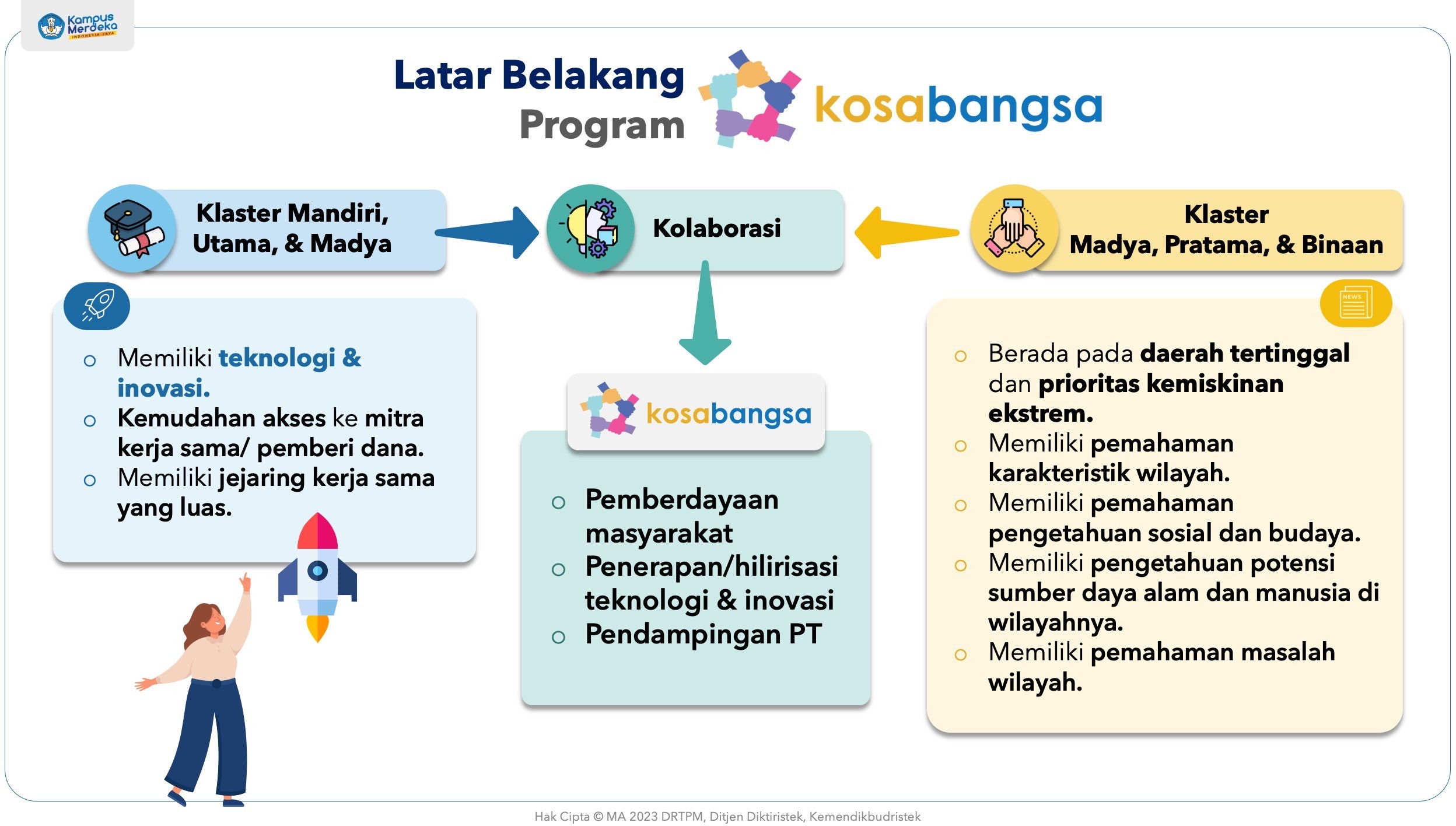 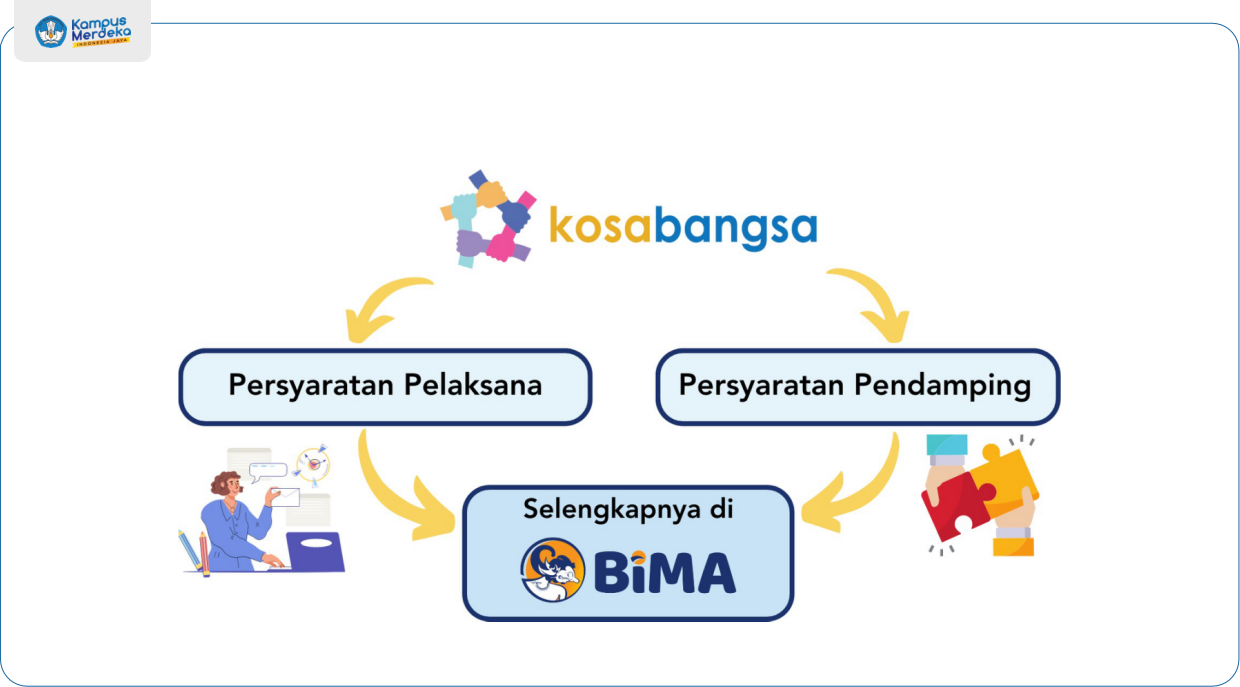 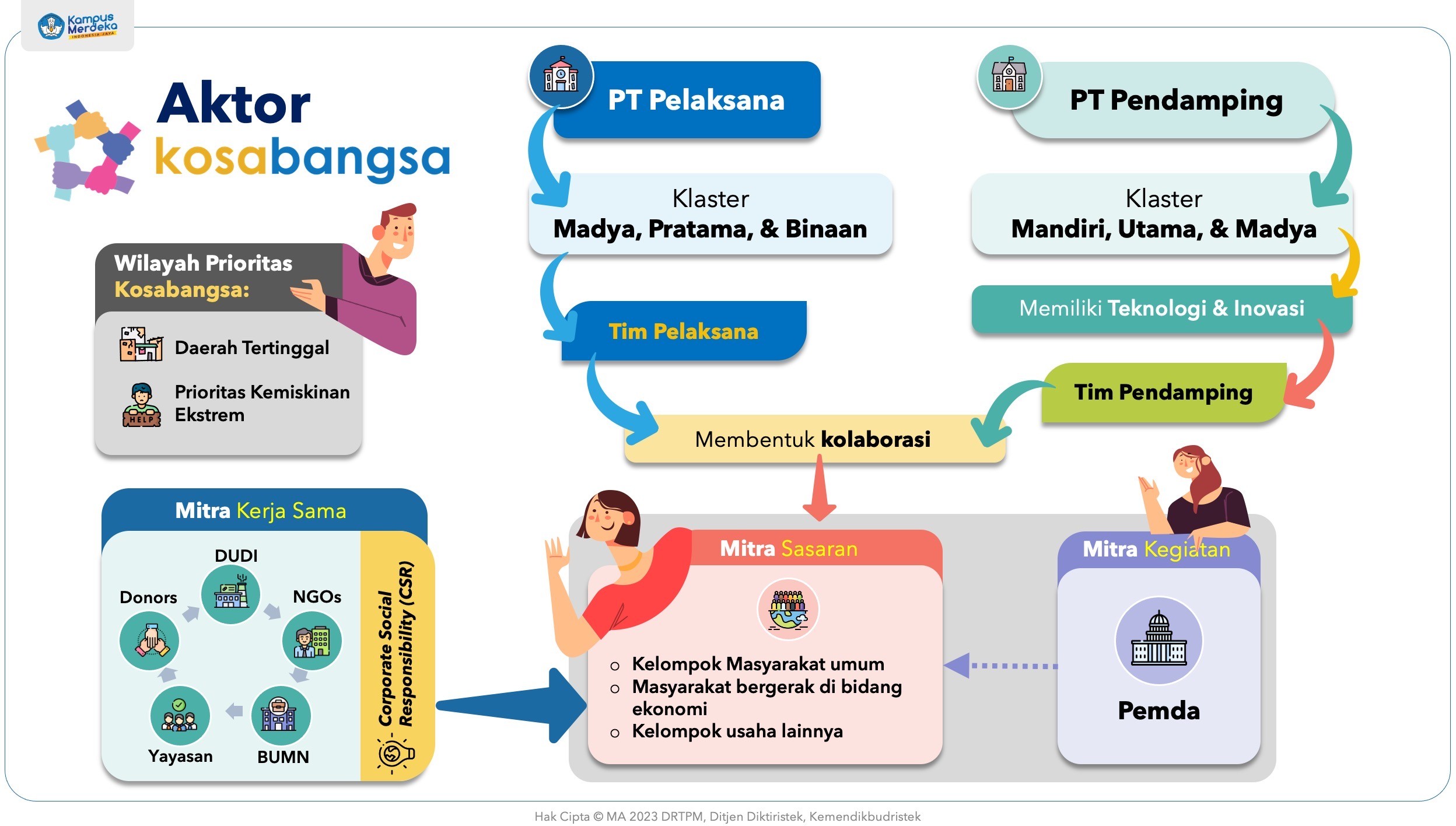 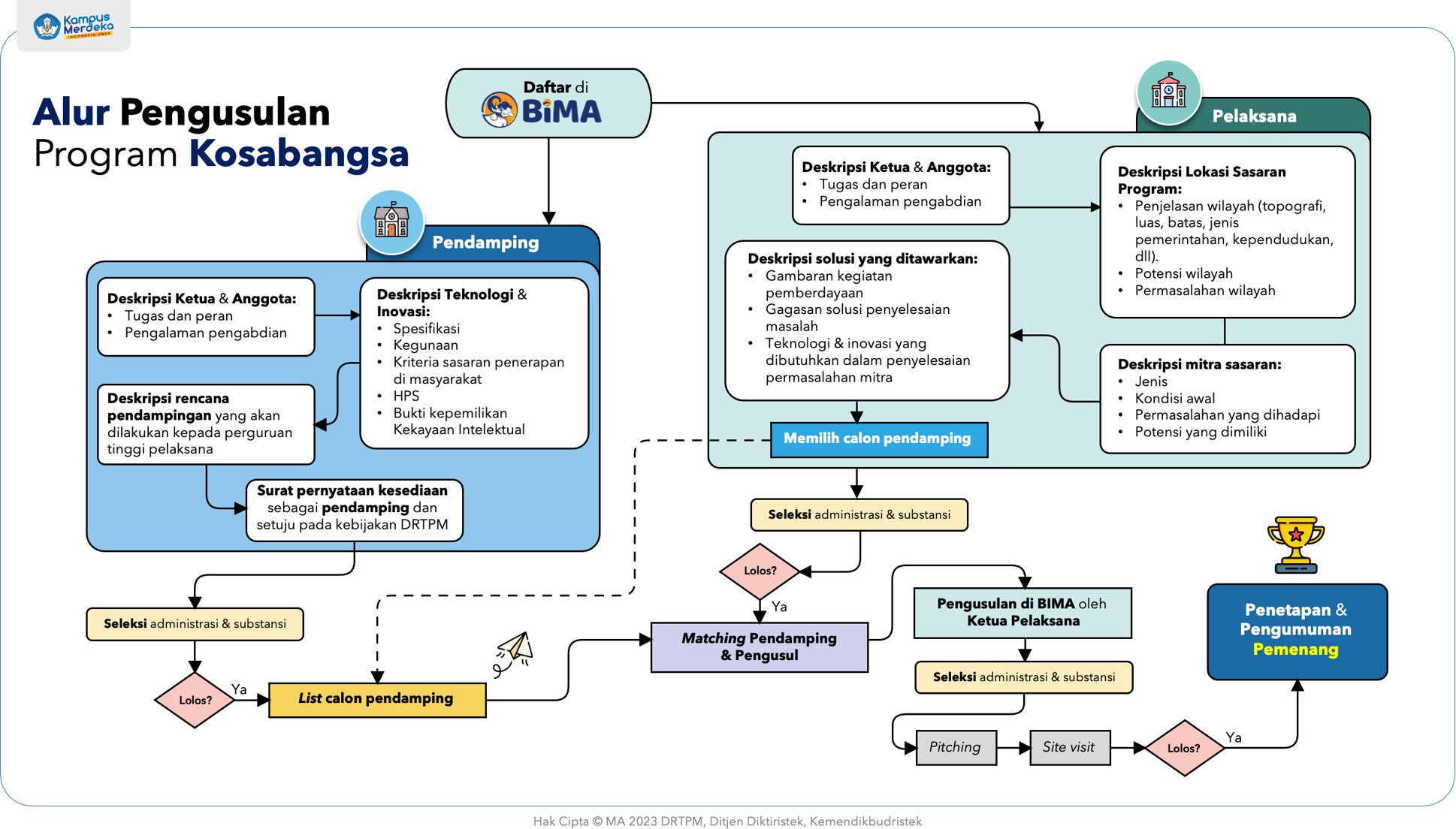 KRITERIA DAN SUBSTANSI MASING-MASING SKEMA PROGRAM
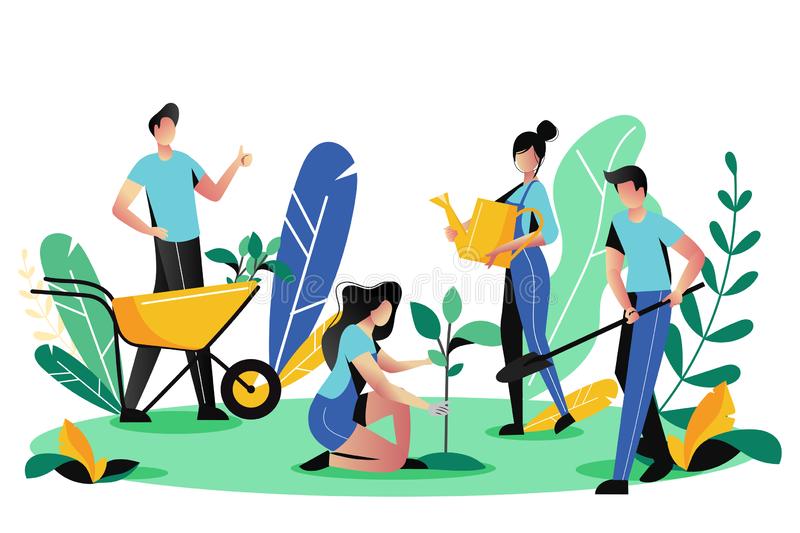 PEMBERDAYAAN MASYARAKAT 
BERBASIS KEMASYARAKATAN
Program Pemberdayaan Berbasis Kemasyarakatan
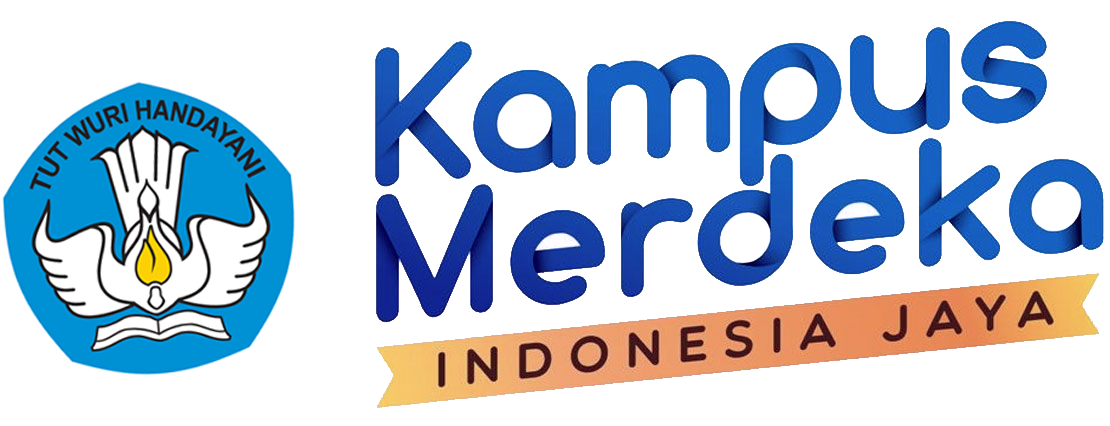 Penerapan paradigma pengabdian kepada masyarakat menjadi pemberdayaan masyarakat yang bersifat memecahkan masalah, komprehensif, bermakna, tuntas, dan berkelanjutan (sustainable).
Program Pemberdayaan Berbasis Masyarakat (PPBM) ini meliputi Pemberdayaan Berbasis Masyarakat (PBM), Pengabdi Pemula (PP), dan Pemberdayaan Masyarakat Berbasis Mahasiswa (PMM) yang bersifat mono tahun. 
Tujuan dari Program Pemberdayaan Berbasis Masyarakat ini adalah
membentuk/mengembangkan sekelompok masyarakat yang mandiri secara ekonomi dan sosial;
membantu menciptakan ketentraman, dan kenyamanan dalam kehidupan bermasyarakat;
meningkatkan keterampilan berpikir, membaca dan menulis atau keterampilan lain yang dibutuhkan (softskill dan hardskill);
khusus pemberdayaan berbasis mahasiswa: mengubah pelaksanaan program dari paradigma pembangunan menjadi paradigma pemberdayaan dengan konsep co-creation, co-financing dan  co-benefit; dan hilirisasi hasil-hasil riset dosen yang dapat diterapkan kepada masyarakat melalui program pemberdayaan masyarakat berbasis mahasiswa;
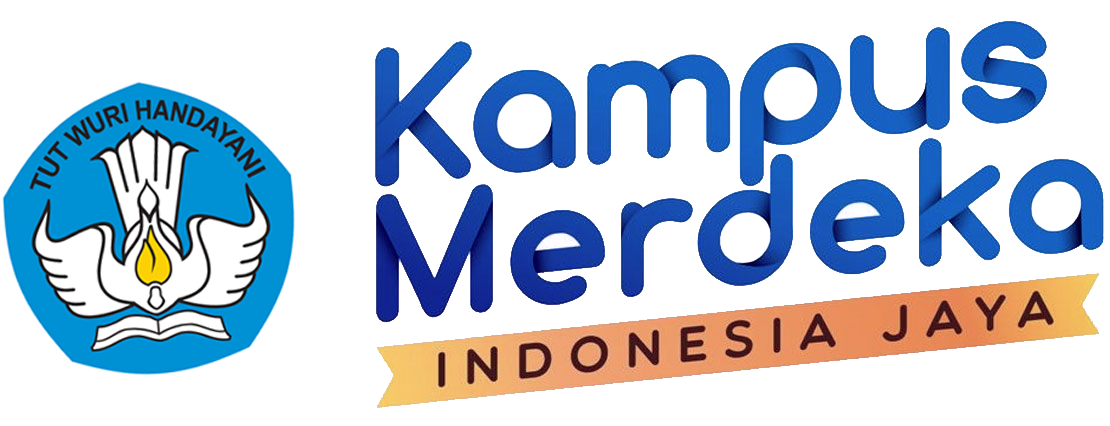 Ruang Lingkup
Pengabdi Masyarakat Pemula (PMP): dikhususkan kepada dosen yang berasal dari perguruan tinggi dengan klaster binaan dan non klaster. Memiliki tujuan untuk memberdayakan mitra dari kelompok masyarakat umum, kelompok masyarakat yang bergerak dalam bidang ekonomi dan kelompok masyarakat yang belajar berwirausaha dengan durasi minimal 6 bulan.
Kemitraan Masyarakat (PKM): dikhususkan kepada kolaborasi dosen yang berasal dari perguruan tinggi dengan klaster utama, madya, pratama dan binaan pada wilayah yang sama. Memiliki tujuan untuk memberdayakan mitra dari kelompok masyarakat umum, kelompok masyarakat yang bergerak dalam bidang ekonomi dan kelompok masyarakat yang belajar berwirausaha dengan durasi minimal 8 bulan.
Pemberdayaan Masyarakat oleh Mahasiswa (PMM): dikhususkan kepada kolaborasi dosen yang berasal dari perguruan tinggi dengan klaster utama, madya, pratama dan binaan pada wilayah yang sama yang memiliki program KKN (Kuliah Kerja Nyata). Memiliki tujuan untuk meningkatkan simpati dan empati kepedulian mahasiswa kepada masyarakat dengan durasi minimal 6 bulan.
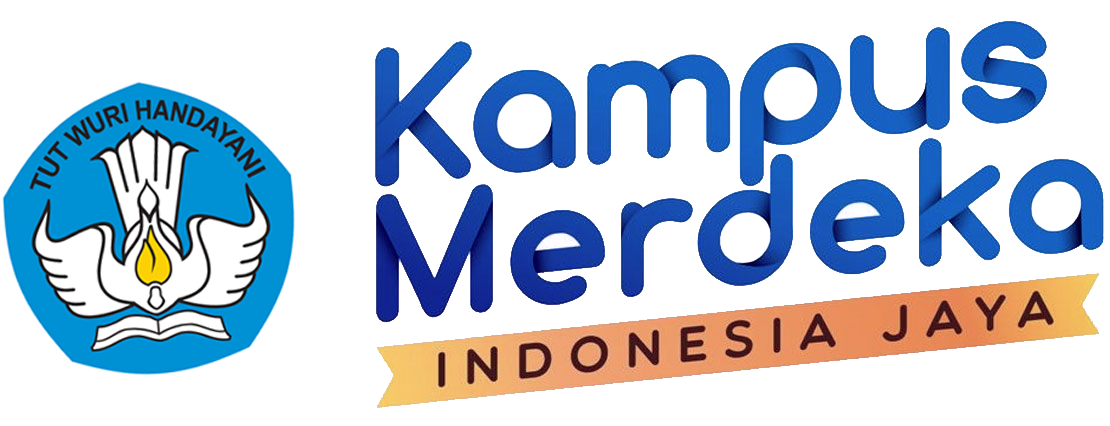 Tujuan Skema
membentuk/mengembangkan sekelompok masyarakat yang mandiri secara ekonomi dan sosial;
membantu menciptakan ketentraman, dan kenyamanan dalam kehidupan bermasyarakat;
meningkatkan keterampilan berpikir, membaca dan menulis atau keterampilan lain yang dibutuhkan (softskill dan hardskill);
khusus pemberdayaan berbasis mahasiswa: mengubah pelaksanaan program dari paradigma pembangunan menjadi paradigma pemberdayaan dengan konsep co-creation, co-financing dan  co-benefit; dan hilirisasi hasil-hasil riset dosen yang dapat diterapkan kepada masyarakat melalui program pemberdayaan masyarakat berbasis mahasiswa.
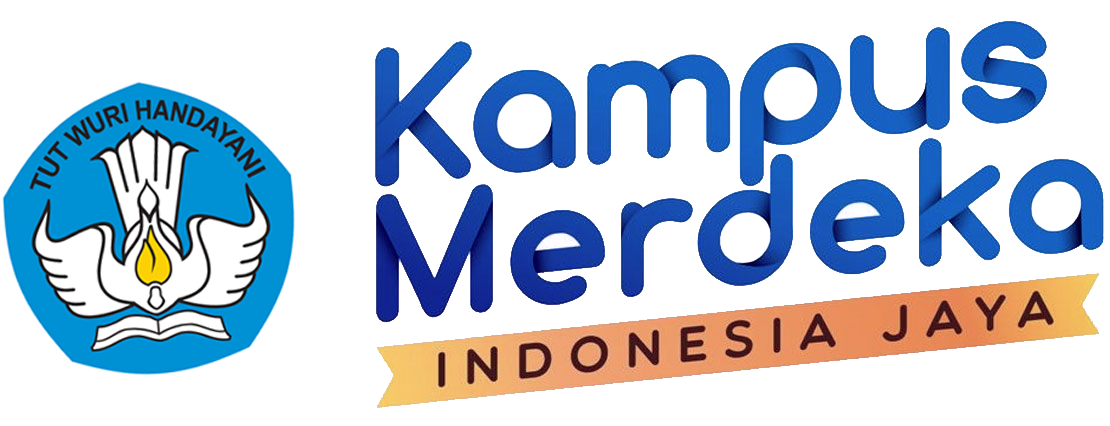 Luaran PPBM
Luaran wajib Program Pemberdayaan Berbasis Masyarakat sebagai berikut:
peningkatan level keberdayaan mitra secara kuantitatif dan kualitatif sesuai permasalahan yang dihadapi;
satu artikel ilmiah yang dipublikasikan melalui Jurnal ber ISSN atau prosiding ber ISBN dari seminar nasional;
satu artikel pada media massa cetak/elektronik;
video kegiatan; 
Peningkatan daya saing (peningkatan kualitas,kuantitas serta nilai tambah barang, jasa, diversifikasi produk atau sumber daya lainnya sesuai dengan jenis kegiatan yang diusulkan)
Penerapan Iptek di masyarakat
Perbaikan tata nilai masyrakat (seni budaya, sosial, politik, keamanan, ketentraman, pendidikan, kesehatan)

Luaran tambahan Skema Pemberdayaan Berbasis Masyarakat dapat berupa luaran lainnya di luar luaran wajib seperti metode/sistem, HKI, Buku ber ISBN, Inovasi TTG dan Publikasi Internasional
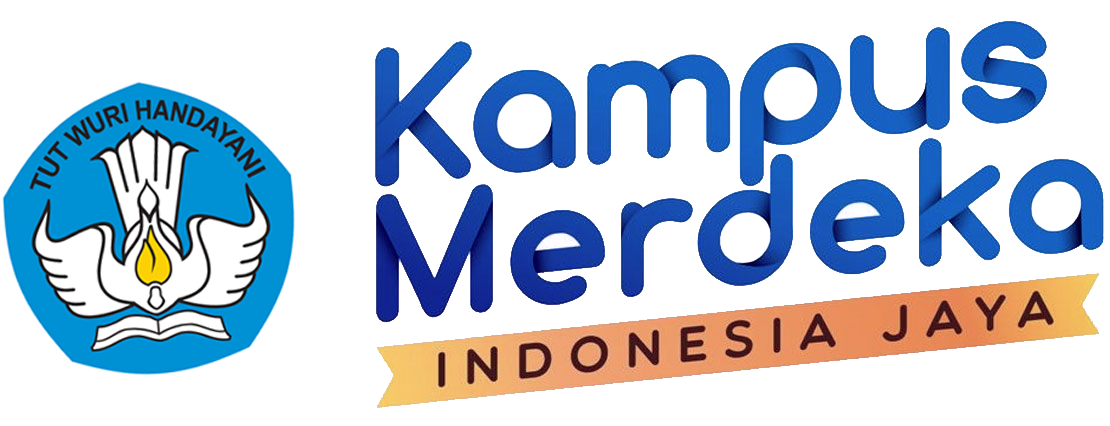 Kriteria
Kriteria Pemberdayaan Berbasis Masyarakat adalah sebagai berikut:
Khusus untuk ruang lingkup PMK dan PMM harus melibatkan perguruan tinggi lintas klaster (klaster utama, madya, pratama dan binaan)
IPTEK yang diterapkan dari hasil penelitian tim pengusul diprioritaskan untuk didanai;
Usulan dana ke DRTPM maksimum Rp25.000.000,00 untuk PMP; Rp50.000.000,00 untuk PMK; maksimum Rp75.000.000 untuk PMM;
Pemberdayaan Berbasis Masyarakat adalah program mono tahun dengan jangka waktu kegiatan 8 bulan (PMK), 6 bulan (PMP), dan maksimal 6 bulan/144 JKEM (PMM);
Melibatkan mahasiswa minimal 2 orang (PMK dan PMP), 20 orang (PMM), yang aktivitasnya direkognisi menjadi bagian dari MBKM minimal 5 SKS dalam pelaksanaannya;
Permasalahan yang ditangani pada mitra minimal dua bidang masalah yang membutuhkan kepakaran yang berbeda;
Mendukung transformasi Pendidikan Tinggi melalui 8 Indikator Kinerja Utama (IKU) minimal 2 indikator; 
Jarak dari perguruan tinggi pengusul maksimum 200 km atau lebih bila dalam satu provinsi, kecuali PMP maksimum 100 km; dan
Anggaran yang dipergunakan untuk diinvestasikan kepada mitra minimal 40% dari total anggaran yang diajukan dalam bentuk belanja barang dan modal (tidak termasuk tanah dan konstruksi/bangunan).
Perguruan tinggi dan mitra diharapkan memberikan dana padanan untuk ruang lingkup PMK dan PMM.
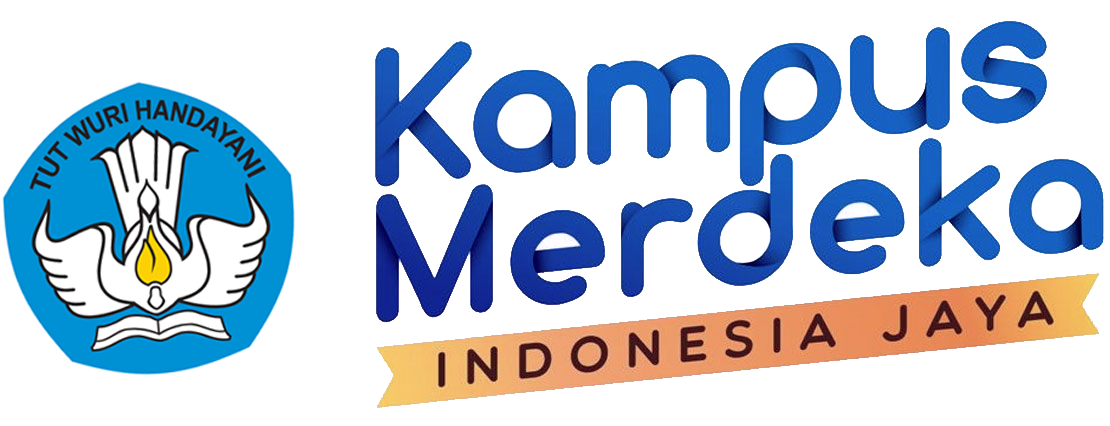 Sasaran Program (1)
Sasaran Program Pemberdayaan Berbasis Masyarakat adalah 
Masyarakat yang produktif secara ekonomi seperti: kelompok perajin, kelompok nelayan, kelompok tani, kelompok ternak, yang setiap anggotanya memiliki karakter produktif secara ekonomis. Mitra sasaran industri rumah tangga (IRT) dengan kepemilikan usaha bersifat individu/perseorangan disyaratkan mempunyai karyawan minimal 4 orang di luar anggota keluarga. 
Mitra sasaran yang mengarah pada bidang ekonomi produktif disyaratkan merupakan kelompok dengan jumlah anggota minimal 5 orang, seperti kelompok dasawisma, pokdarwis, kelompok PKK, kelompok pengajian, kelompok ibu-ibu rumah tangga dan lain-lain. 
Mitra sasaran masyarakat yang tidak produktif secara ekonomi misalnya sekolah (PAUD, SD, SMP, SMA/SMK), karang taruna, kelompok ibu-ibu rumah tangga, kelompok anak-anak jalanan, RT/RW, dusun, desa, Puskesmas/Posyandu, Pesantren dan lain sebagainya.
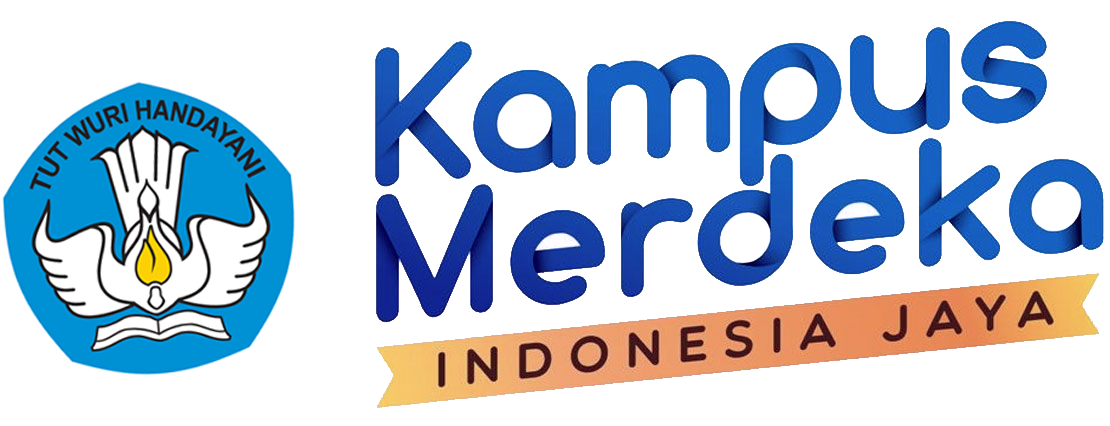 Sasaran Program (2)
Pemberdayaan masyarakat bagi dosen Pengabdi Pemula (PMP) sasarannya adalah:
masyarakat yang produktif secara ekonomi seperti industri rumah tangga (IRT), perajin, nelayan, petani, peternak, dan mitra produktif lainnya.
masyarakat yang belum produktif secara ekonomis, tetapi berhasrat kuat menjadi wirausahawan disyaratkan berbentuk kelompok dengan jumlah anggota minimal  3 orang;
masyarakat yang tidak produktif secara ekonomi (masyarakat umum/biasa) dapat berupa sekolah (PAUD, SD, SMP, SMA/SMK), karang taruna, kelompok ibu-ibu rumah tangga, kelompok anak-anak jalanan, RT/RW, dusun, desa, Puskesmas/Posyandu, Pesantren dan yang sejenis lainnya.

Program Pemberdayaan Masyarakat Berbasis Mahasiswa (PMM)  memiliki sasaran
mahasiswa sebagai pelaksanana di lapangan yang berperan aktif dalam mengetahui permasalahan yang ada dan memberikan solusi atas permasalahan tersebut dalam kurun waktu selama 1 hingga 2,5 bulan di lapangan dengan konsep “bekerja bersama masyarakat” sebagai pengganti konsep “bekerja untuk masyarakat”.
Dosen Pembimbing Lapangan (DPL) yang berperan membimbing dan mengarahkan mahasiswa dalam melaksanakan program di lapangan;
masyarakat yang berlokasi di daerah pedesaan, perkotaan, masyarakat pesisir, pulau terpencil, masyarakat di pedalaman hutan dan sebagainya;
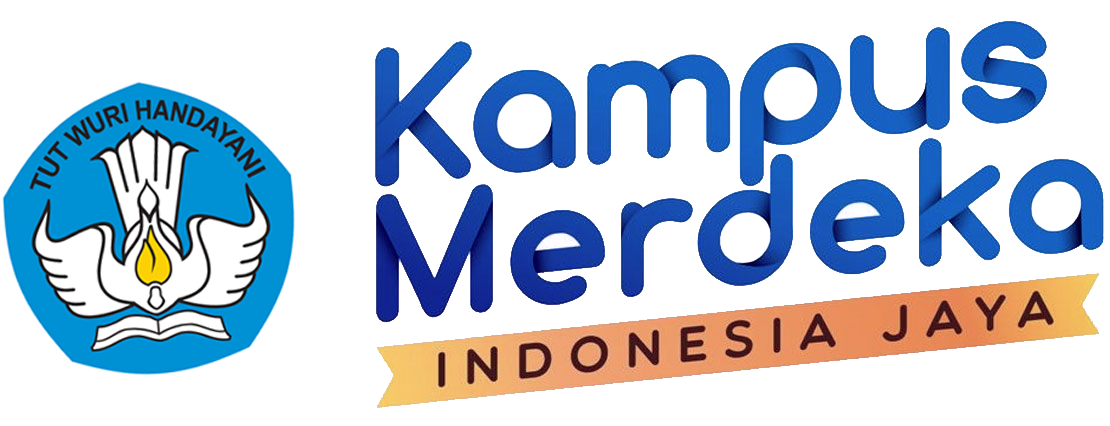 Persyaratan Pengusul
Persyaratan pengusul Skema Kemasyarakatan sebagai berikut:
pengusul memiliki kompetensi multidisiplin sesuai dengan bidang yang diusulkan, 
minimal dua kompetensi, dan dimungkinkan untuk berkolaborasi dengan perguruan tinggi lain
pengusul hanya boleh melaksanakan skema kemasyarakatan sebanyak tiga kali sebagai ketua; dan
tim pelaksana minimum dua orang dan  maksimum tiga orang (satu ketua dan satu atau dua anggota).
Level tingkat keberdayaan Mitra Pengabdian Kepada Masyarakat
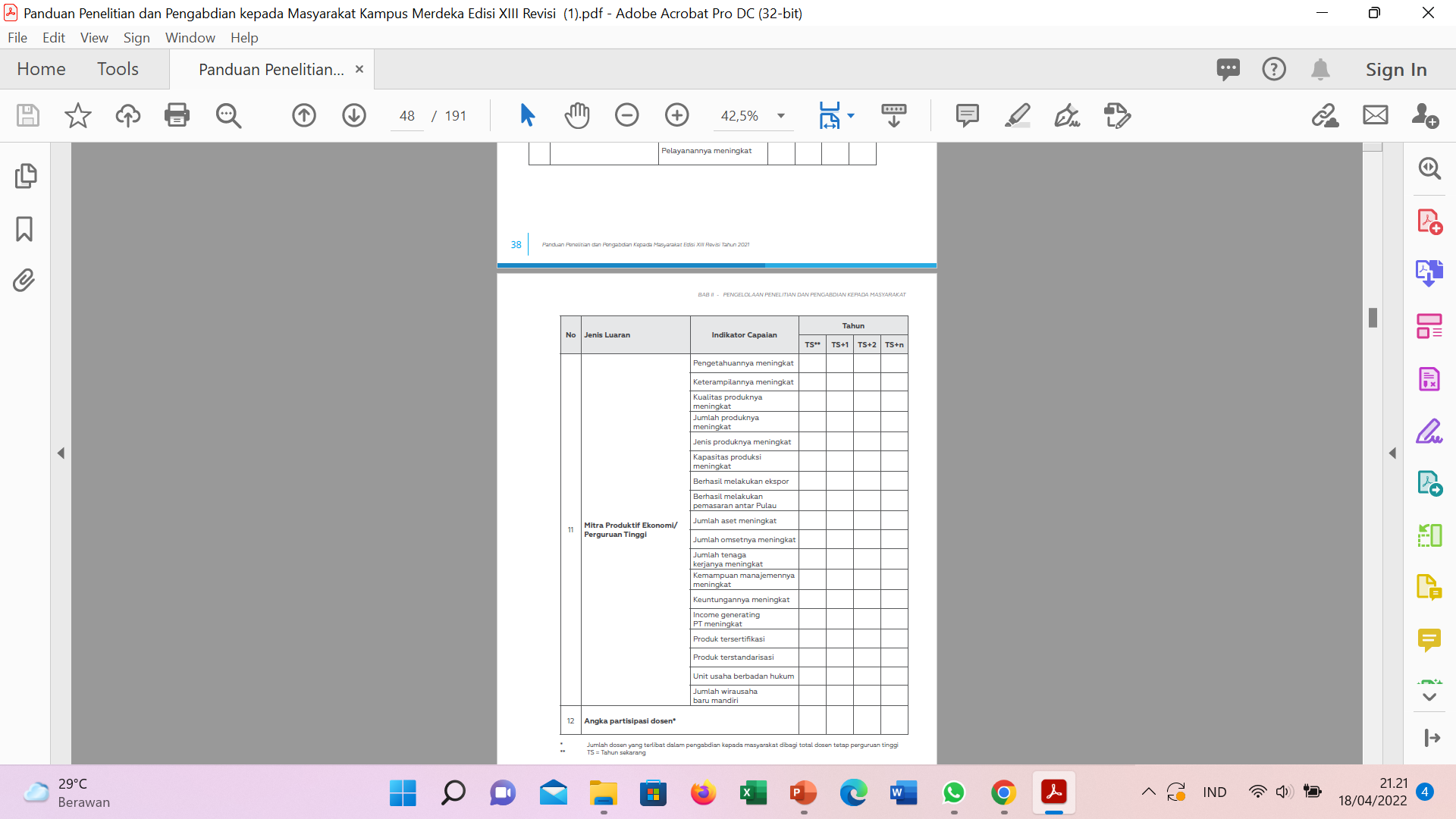 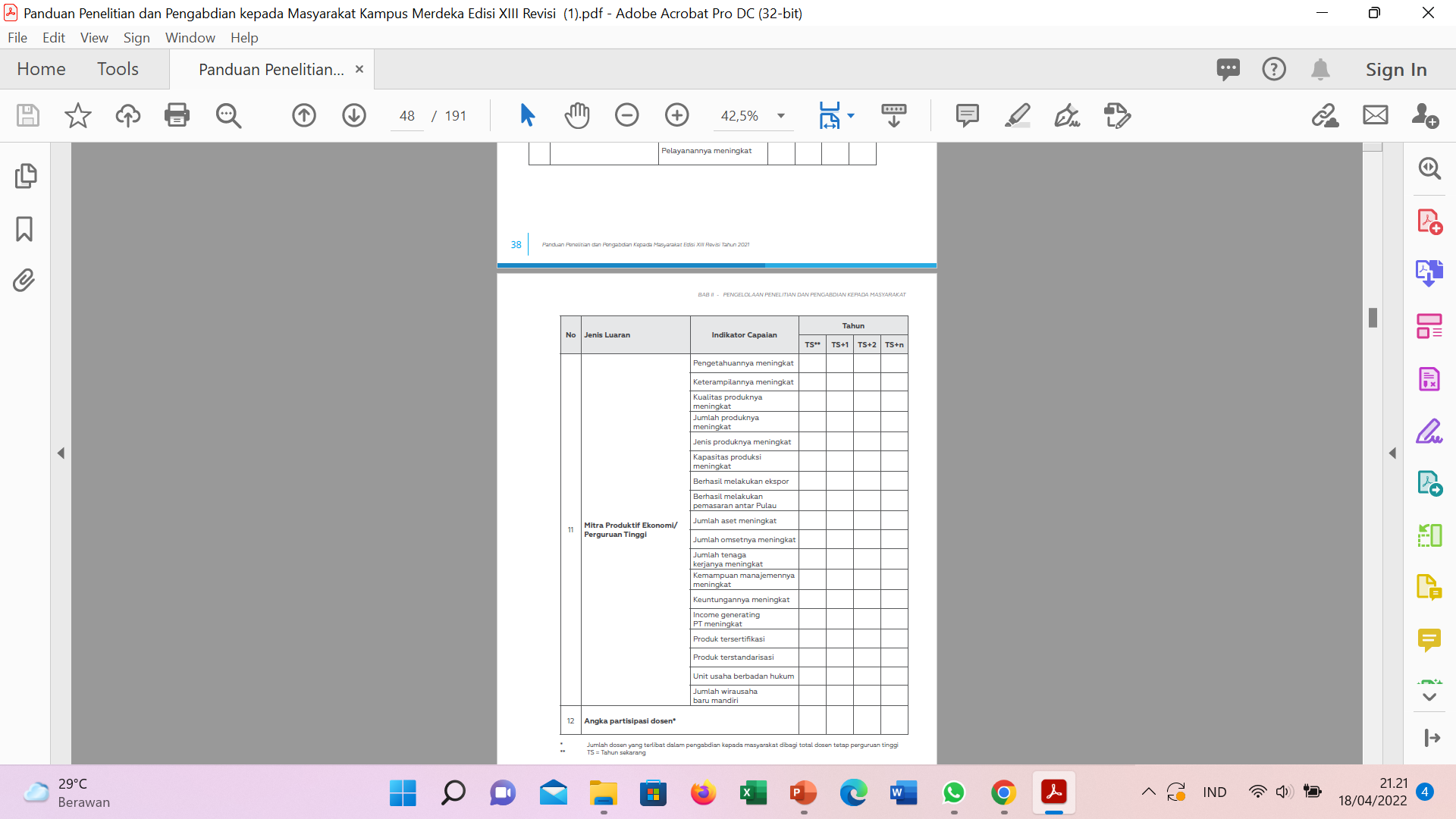 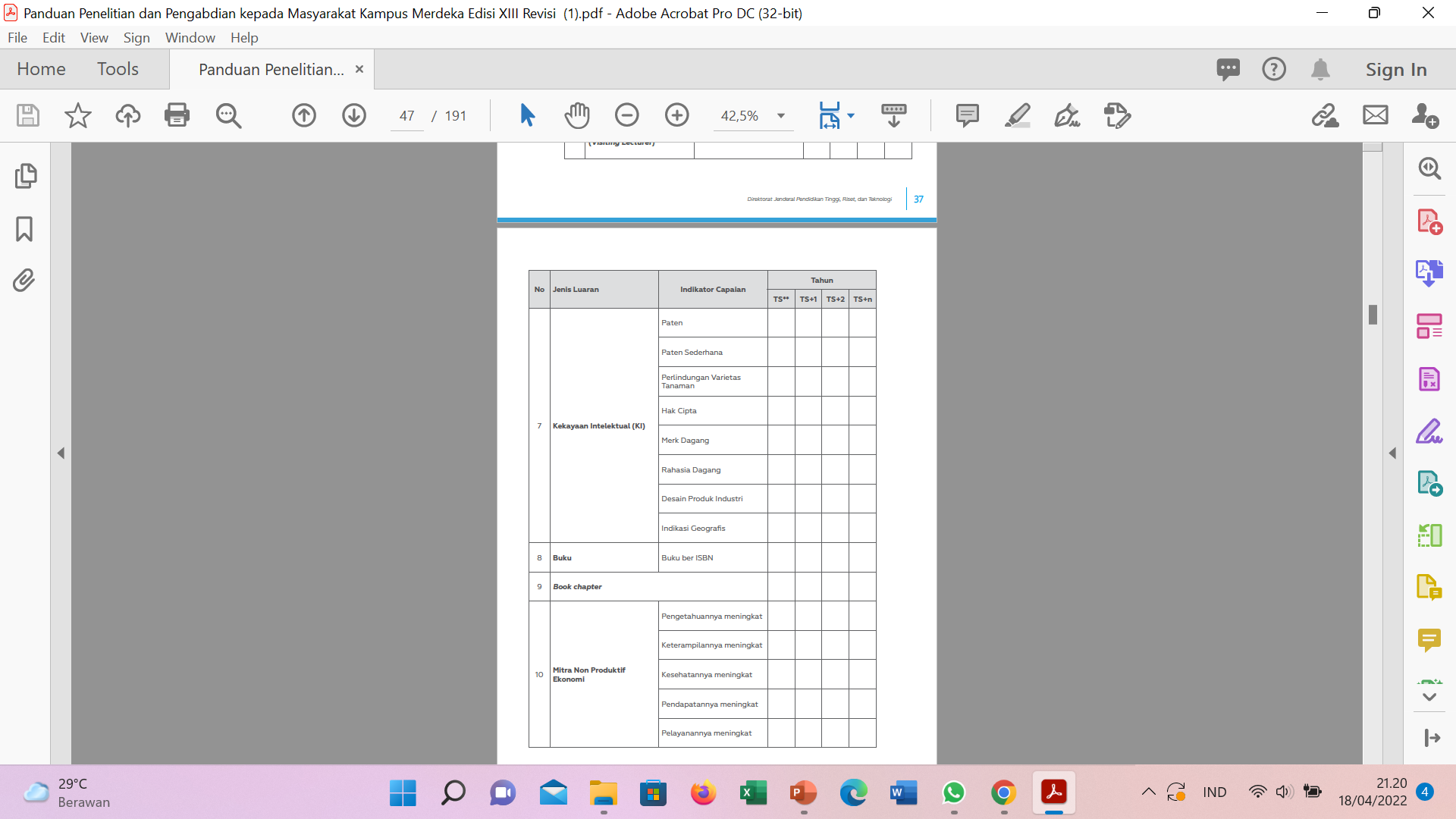 Kenapa Proposal Ditolak
Tim tidak multidisiplin (min. 2 kompetensi)  KAPASITAS
Tidak melibatkan mahasiswa
Tidak sesuai dengan panduan (jumlah kata setiap bab, urutan bab, jumlah halaman, pokok bahasan masing-masing bab sesuai dengan skim yang diajukan dsb)
Kurang IPTEKS (tidak ada investasi untuk mitra)
Gambaran Ipteks tidak lengkap, tidak jelas atau tidak disertai gambar spesifikasi 
Anggaran tidak rasional dan tidak ada investasi yang diberikan untuk mitra
CV kurang menunjukan pengalaman Pengabdian
Surat Kesediaan Mitra tidak sesuai
Peta lokasi tidak jelas, jarak melebihi ketentuan yang berlaku
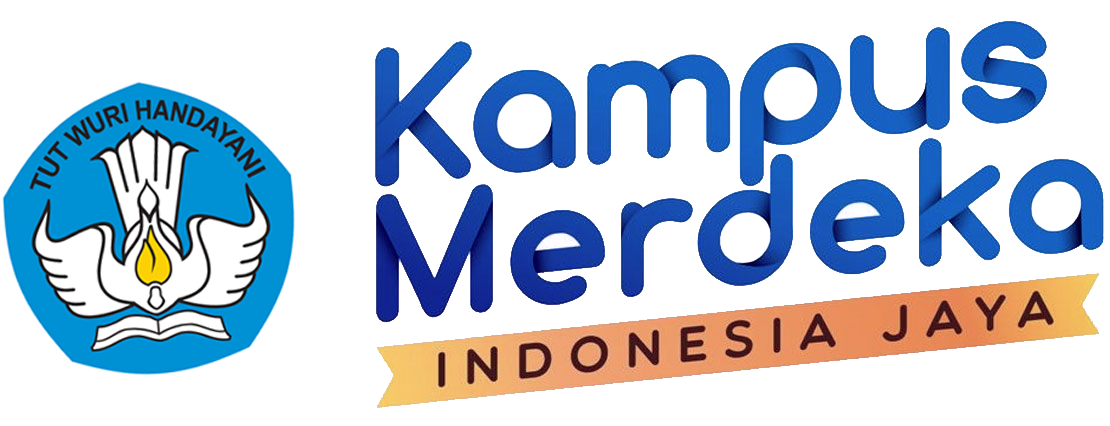 JUMLAH KATA SESUAI PANDUAN
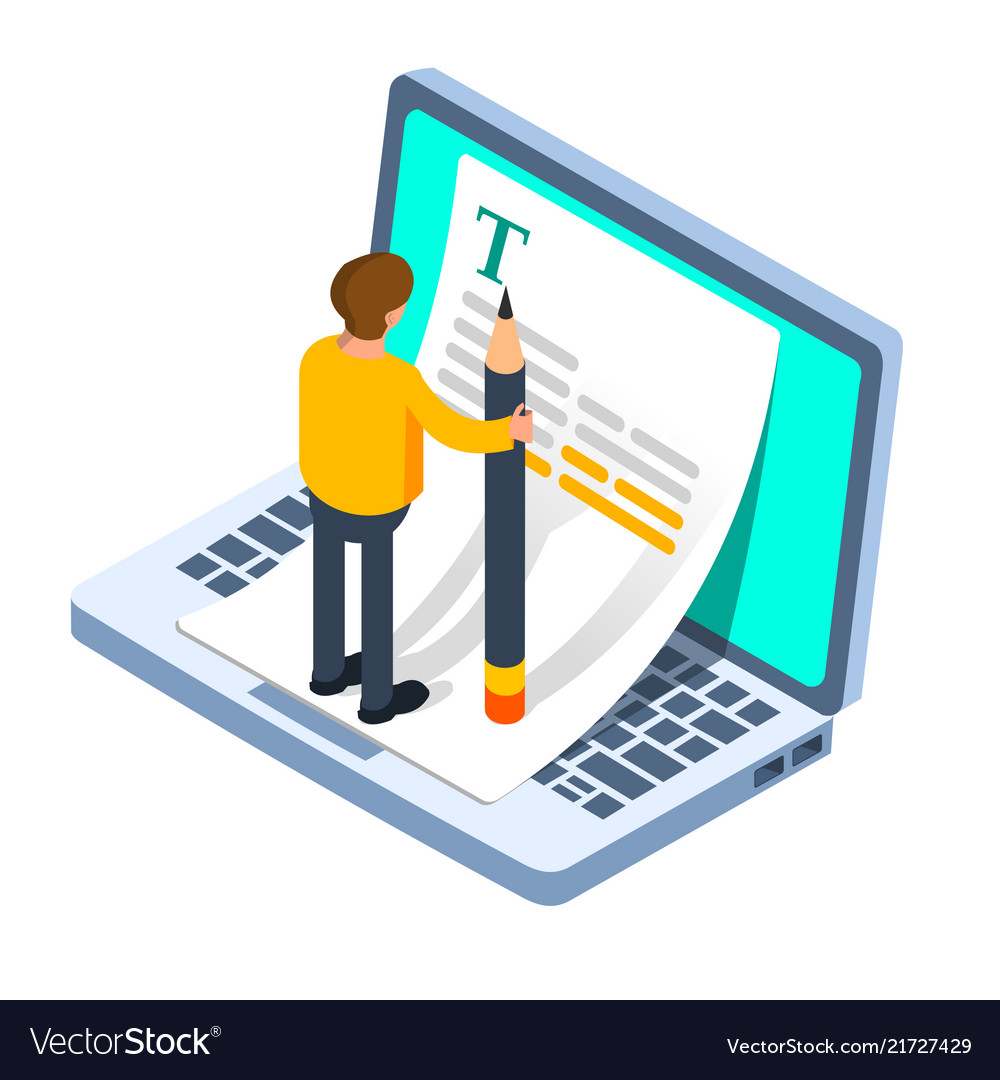 Ringkasan		 	500  	kata
Pendahuluan 			2000 kata
Solusi permasalahan 	1500 kata 
Metode				2000 kata 
Gambaran Ipteks 	  	500 	kata
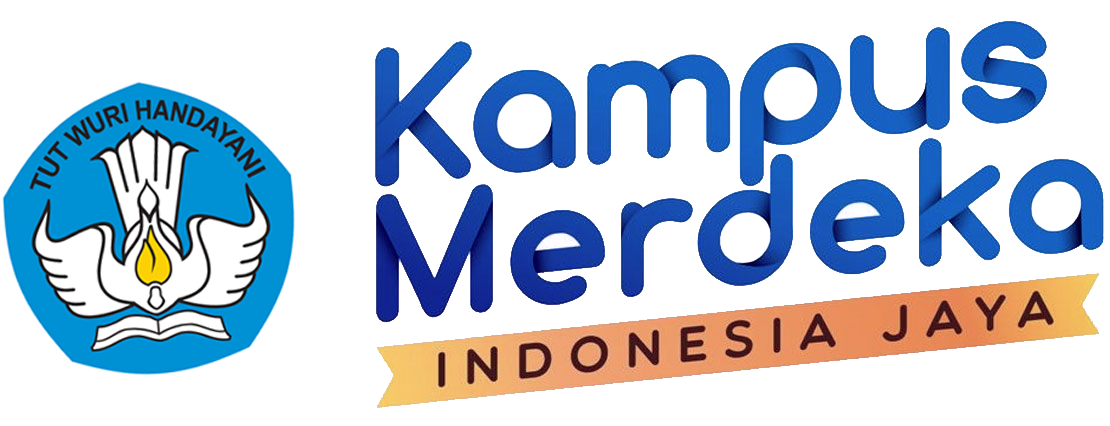 RINGKASAN USULAN
Ringkasan merupakan etalase depan dari suatu proposal pengabdian kepada masyarakat. Oleh karena itu harus disusun dengan baik dan tidak ada salah ketik.
Ringkasan usulan maksimal 500 kata yang memuat ringkasan dari fokus kegiatan (pilih 1 dari 6 fokus), analisis situasi, tujuan, permasalahan, solusi, dan metode yang akan dilaksanakan.
Jelaskan target-target dan capaian-capaian yang akan dilaksanakan sesuai dengan kondisi sebelum dan sesudah pelaksanaan pengabdian kepada masyarakat (analisis yang terukur/kuantitatif)
Sampaikan target luaran (luaran akademik dan luaran untuk keberdayaan mitra)
Uraikan kegiatan MBKM dan rekognisi mata kuliahnya
Akhir dari ringkasan adalah 5 kata kunci, ditulis urut abjad
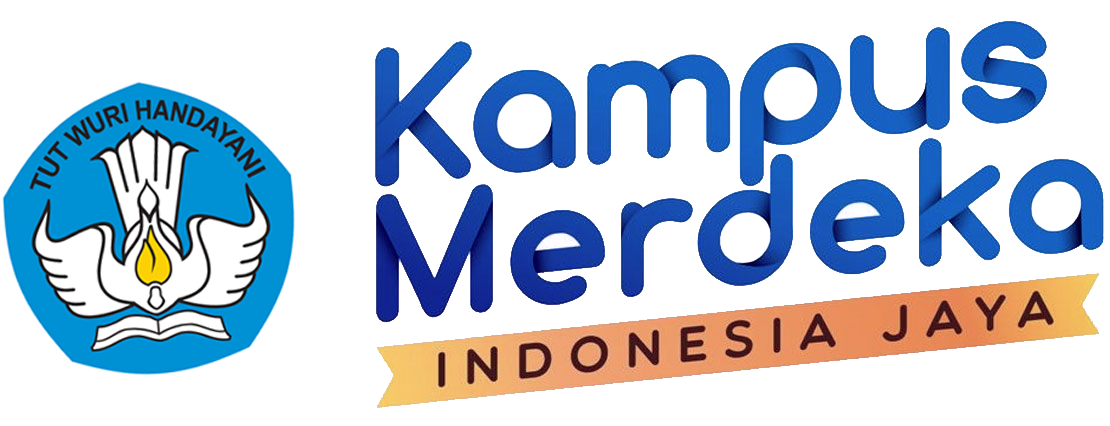 PENDAHULUAN
Bagian pendahuluan maksimum 2000 kata yang berisi uraian analisis situasi dan permasalahan (bukan berupa tinjauan pustaka karena ini bukan proposal penelitian).
Hal-hal yang penting disampaikan dalam analisis situasi misalnya profil mitra dan gambaran mengenai situasi di lokasi pengabdian secara singkat dan padat.
Jelaskan data-data kondisi eksisting mitra dengan lengkap dan jelas
Uraikan permasalahan apa saja yang dihadapi mitra secara urut yang terdiri atas 2 (dua) bidang masalah yang perlu penyelesaian dari 2 kompetensi/kepakaran pengusul yang berbeda, misalnya mencakup permasalahan yang dihadapi anggota dalam kelompok, kelembagaan, pengetahuan, teknologi informasi, permodalan, peralatan, metode, teknologi tepat guna, manajemen, produksi, pengemasan, pemasaran, sertifikasi dsb.
Dapat disertai gambar atau foto aktifitas kegiatan dan kondisi mitra di lokasi kegiatan pengabdian kepada masyarakat yang direncanakan.
Catatan: kaitkan juga dengan IKU dan focus pengabdian
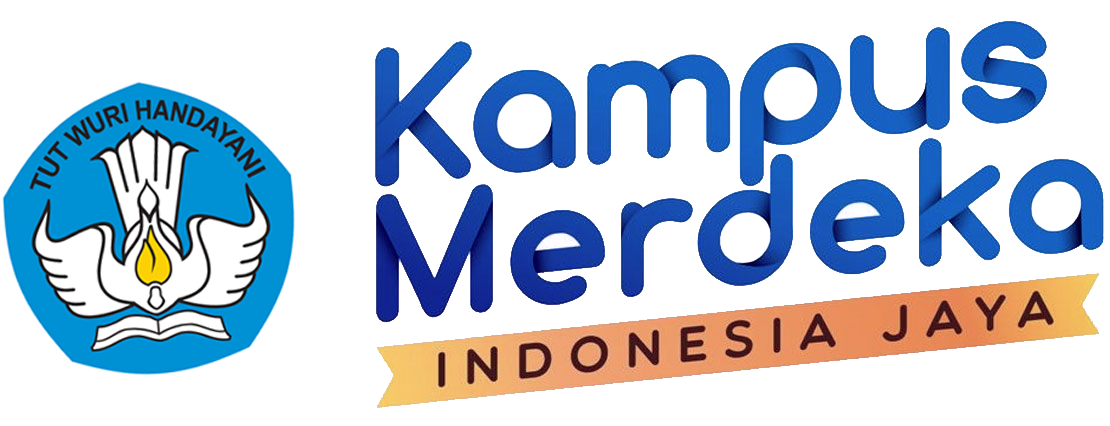 SOLUSI PERMASALAHAN
Bagian ini maksimum terdiri atas 1500 kata yang berisi uraian semua solusi yang ditawarkan untuk menyelesaikan permasalahan yang dihadapi secara sistematis. 
Pilihlah bersama mitra permasalahan prioritas yang dihadapi. Solusi yang ditawarkan harus mengacu pada permasalahan - permasalahan yang sudah dijabarkan dalam pendahuluan.
Ungkapkan dalam solusi ini sesuatu yang inovatif yang lain berbeda dari topik-topik pengabdian sebelumnya.
Uraikan hasil riset dari tim pengusul yang dihilirkan melalui kegiatan pengabdian kepada masyarakat ini, tunjukan dalam dalam daftar referensi
Jelaskan dalam solusi ini mengenai target dan capaian yang terukur dan secara kuantitatif
Uraikan luaran akademik yang akan dicapai (jurnal, prosiding, media massa, video, HKI, buku, dsb.)
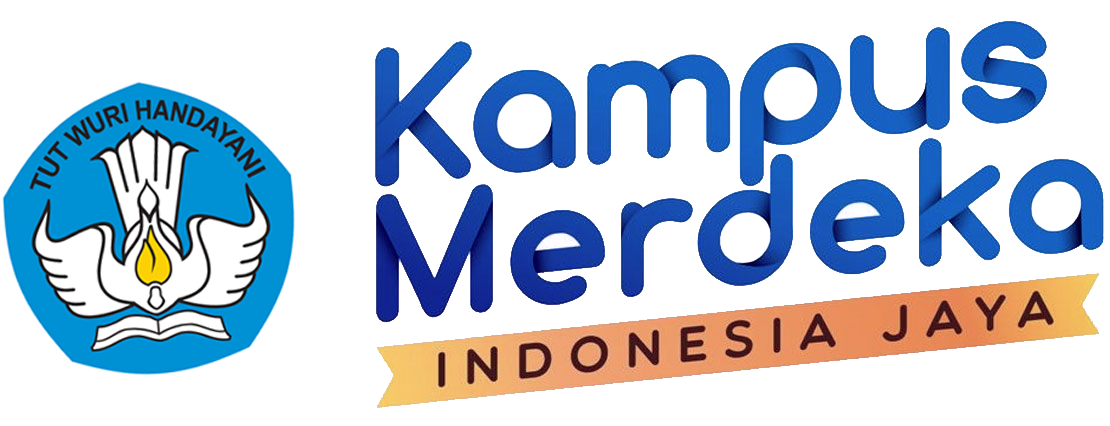 METODE PELAKSANAAN
Metode pelaksanaan maksimal terdiri atas 2000 kata yang menjelaskan tahapan atau langkah-langkah dalam melaksanakan solusi yang ditawarkan untuk mengatasi permasalahan mitra. 
Jelaskan metode yang dilakukan secara lengkap, jangan hanya berupa kegiatan penyuluhan atau pelatihan.
Tahapan dimulai dari persiapan, pelaksanaan: sosialisasi, pelatihan, peningkatan kapasitas anggota dan kelompok, penerapan ipteks, introduksi alat, pendampingan, percontohan, demplot, simulasi, penyusunan panduan/program, pembuatan peraga, peralatan, produksi,monitoring evaluasi internal dan eksternal, indikator keberhasilan, keberlanjutan, dsb. 
Penjelasan dilengkapi dalam bentuk flowchart tahapan kegiatan, bagan alir, gambar-gambar atau skema yang dapat diunggah pada lampiran.
Uraikan tugas masing-masing pengusul dalam tim dan alokasi waktu yang diberikan untuk kegiatan pengabdian ini. Uraikan juga partisipasi mitra. 
Uraikan kegiatan mahasiswa dalam mendukung MBKM (minimal 2 mhs, daftar mata Kuliah dan Tugas akhir beserta rekognisi SKS nya minimal 5 SKS/smst).
Jika multi tahun, uraikan rencana kegiatan dalam kurun waktu 3 tahun
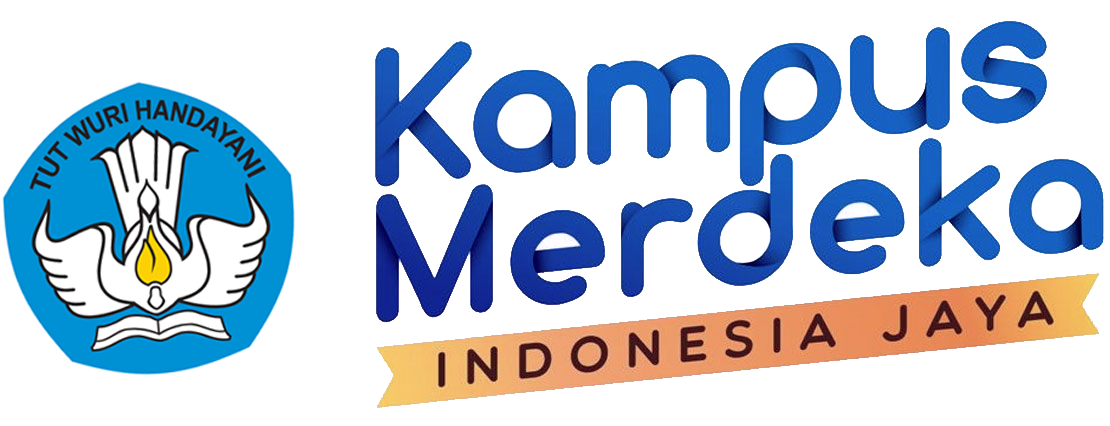 LAMPIRAN PENDUKUNG
Justifikasi anggaran biaya
Curriculum vitae (perlu disiapkan CV Pengabdian yang baik, cek di Google Scholar, SINTA atau isian profil pengabdian di Simlitabmas)
Gambaran Iptek (lihat ketentuan berikut)
Peta Lokasi (buat peta dengan Google map dengan menunjukan lokasi dari kampus menuju tempat kegiatan pengabdian, perhatikan jarak , 100 KM (PMP) dan < 200 km (PKM) dari kampus
Surat Kesediaan Kerjasama Mitra (tandatangan basah di atas bermeterai Rp. 10.000,-, bukan tandatangan hasil cropping, dan distempel mitra)
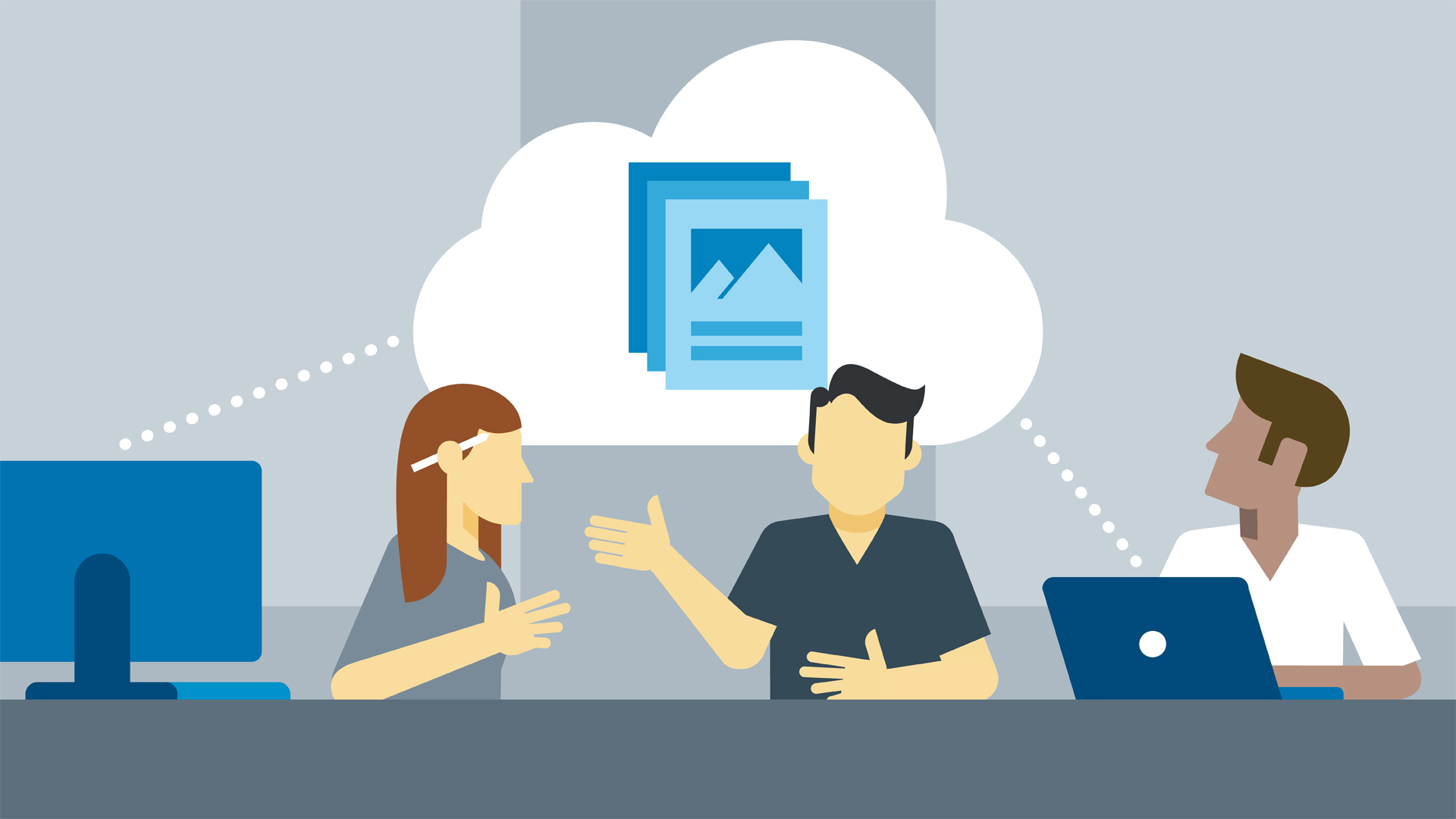 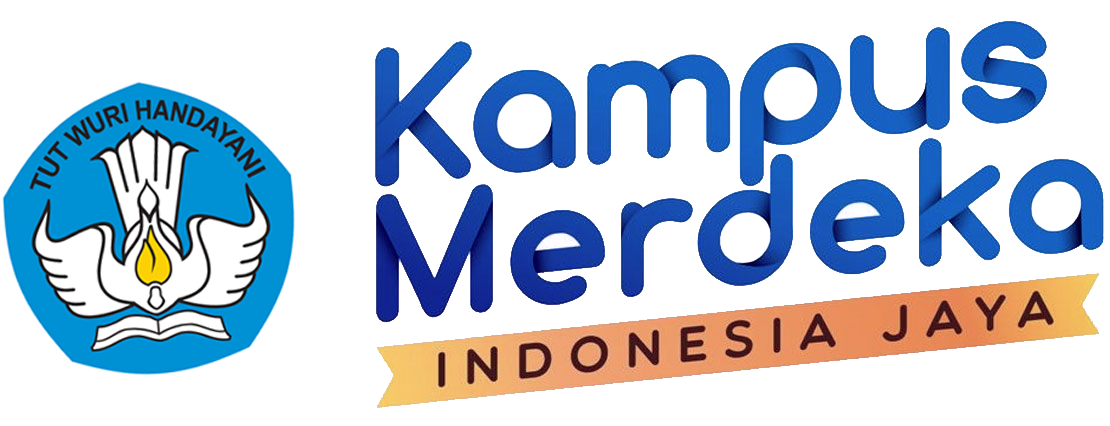 GAMBARAN IPTEKS YANG DITRANSFER
Bagian ini berisi uraian maksimal 500 kata yang menjelaskan gambaran ipteks yang akan dilaksanakan pada mitra. 
Gambaran ringkasan ipteks mencakup penjelasan yang sudah disampaikan dalam metode termasuk untuk penerapan bidang sosial, budaya dan seni.
Tunjukkan spesifikasi ipteks lengkap dengan dimensi dan kapasitasnya serta langkah-langkah kerja alat.
Gambaran ipteks dapat disampaikan dalam bentuk flowchart, diagram alir, dapat disertai gambar secukupnya, kemudian diunggah dalam bentuk pdf.
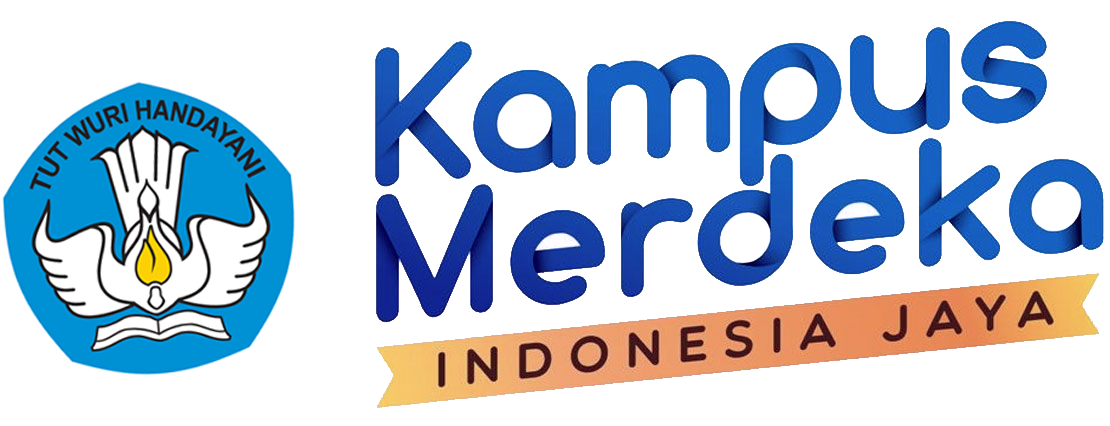 GAMBARAN IPTEKS YANG DITRANSFER
Disertai narasi 500 kata
Inovasi Teknologi Tepat Guna Teknologi tepat guna merupakan teknologi yang dirancang dan dikembangkan berdasarkan pada aspek-aspek lingkungan, sosial, budaya, ekonomi, dan etika masyarakat pengguna. Hemat sumber daya, minim dampak polutif, mudah penggunaan dan perawatannya merupakan bagian yang menjadi perhatian. Karya rekayasa inovatif dibuat untuk mempermudah dan meningkatkan efisiensi dan efektifitas dalam pembuatan produk, di antaranya berupa produk pengolahan hasil pertanian, perkebunan, perikanan, limbah perkebunan yang semua itu merupakan bagian solusi guna berproduksi.
Manfaat Produk Rekayasa Inovasi Teknologi Tepat Guna: 1. keberadaan karya rekayasa teknologi tepat guna memberikan manfaat bagi kesejahteraan masyarakat yang menggunakannya. 2. Solusi bagi peningkatan produktifitas dan efektifitas dalam menjalankan produksi usaha rumahan (home industry), industri kecil dan menengah (IKM). 3. Memberikan kemudahan, meningkatkan kualitas dan jumlah dalam berproduksi. 4. Memacu kreatifitas dan inovatif pembuatnya untuk terus berkarya mencapai optimal. 5. Terciptanya lapangan pekerjaan untuk mewujudkan karya inovasi.
SELEKASI ADMINISTRATIF DAN 
SUBSTANSI PROGRAM
Contoh Seleksi Administratif:

Lingkup KBM (Kewirausahaan Berbasis Mahasiswa)
PENILAIAN REKAM JEJAK
Penilaian Substansi Usulan
Penialaian Substansi (lanjutan)
Penialaian Substansi (lanjutan 2)
TERIMA KASIH
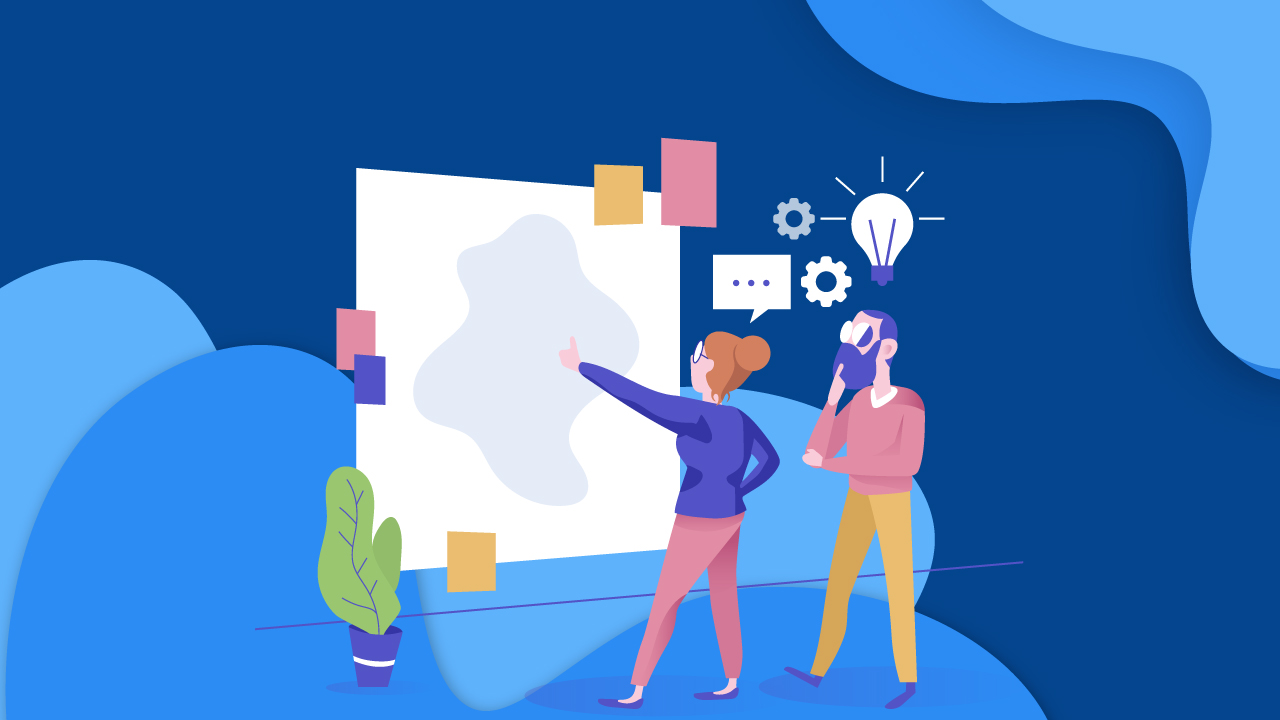 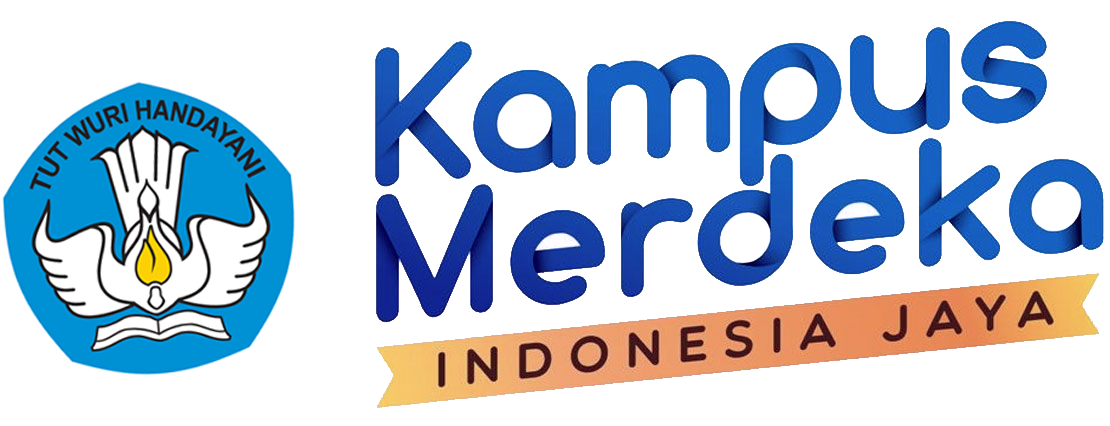